Slogan
Slogan
Slogan
Slogan
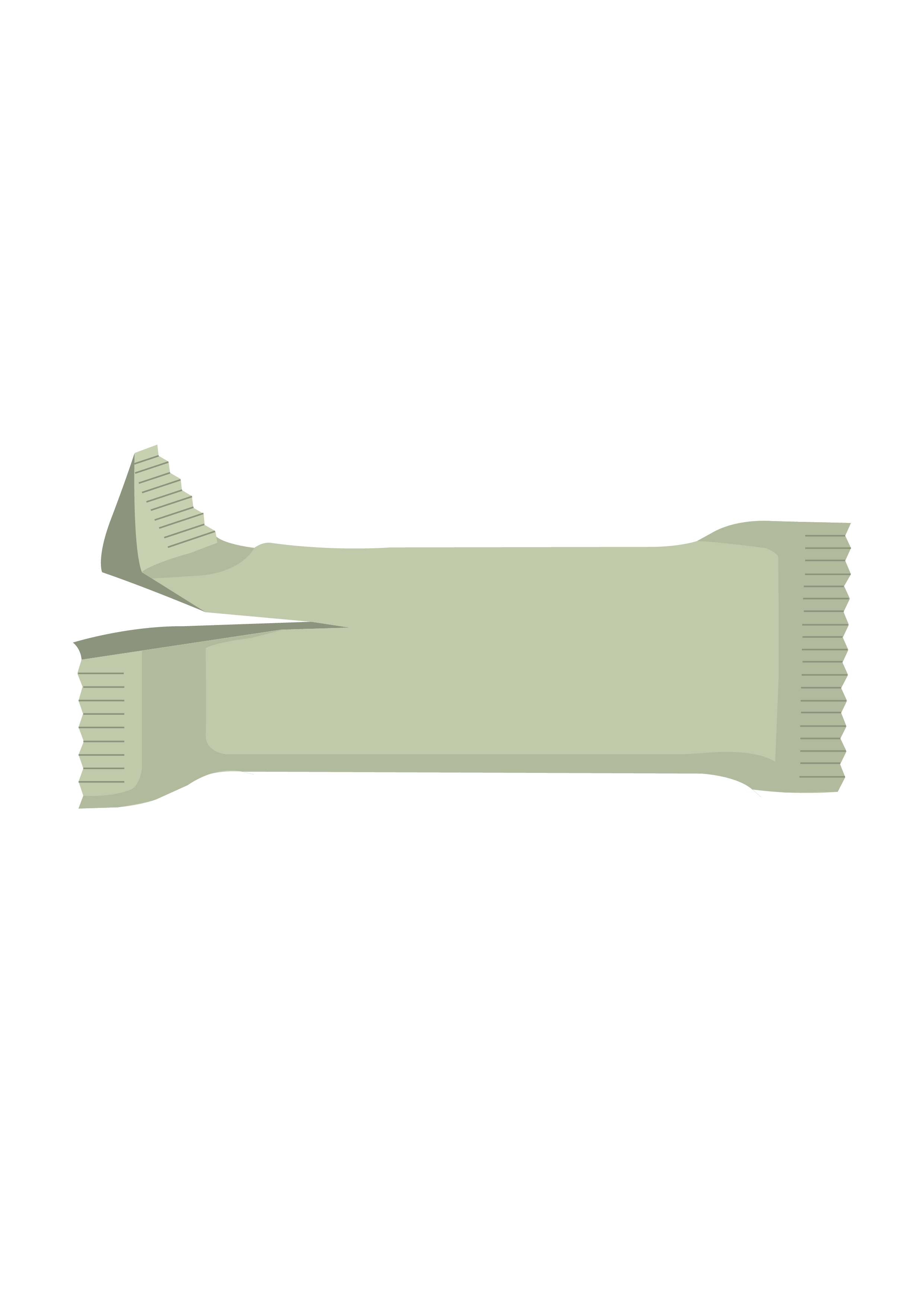 Pictogrammes - poubelle
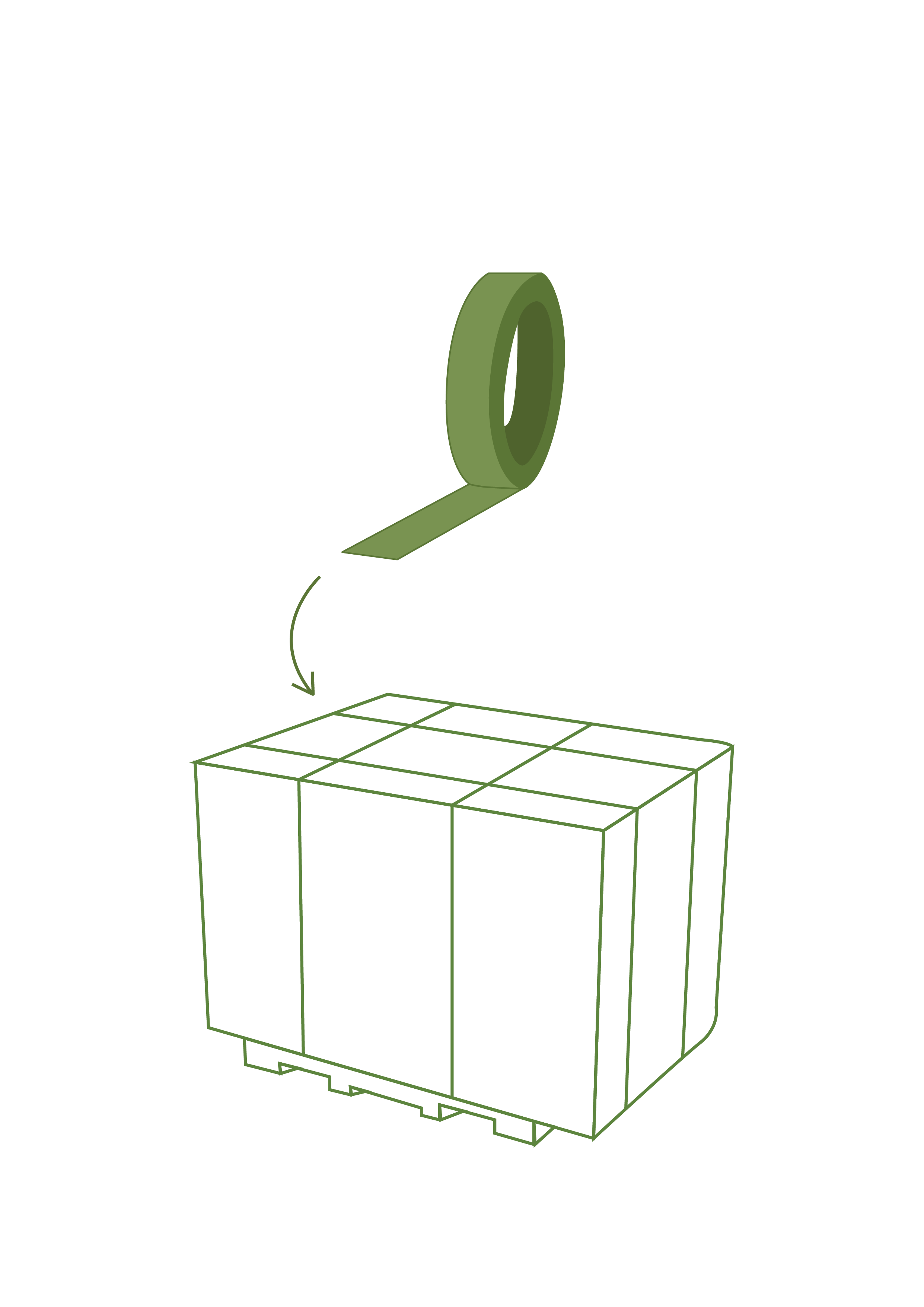 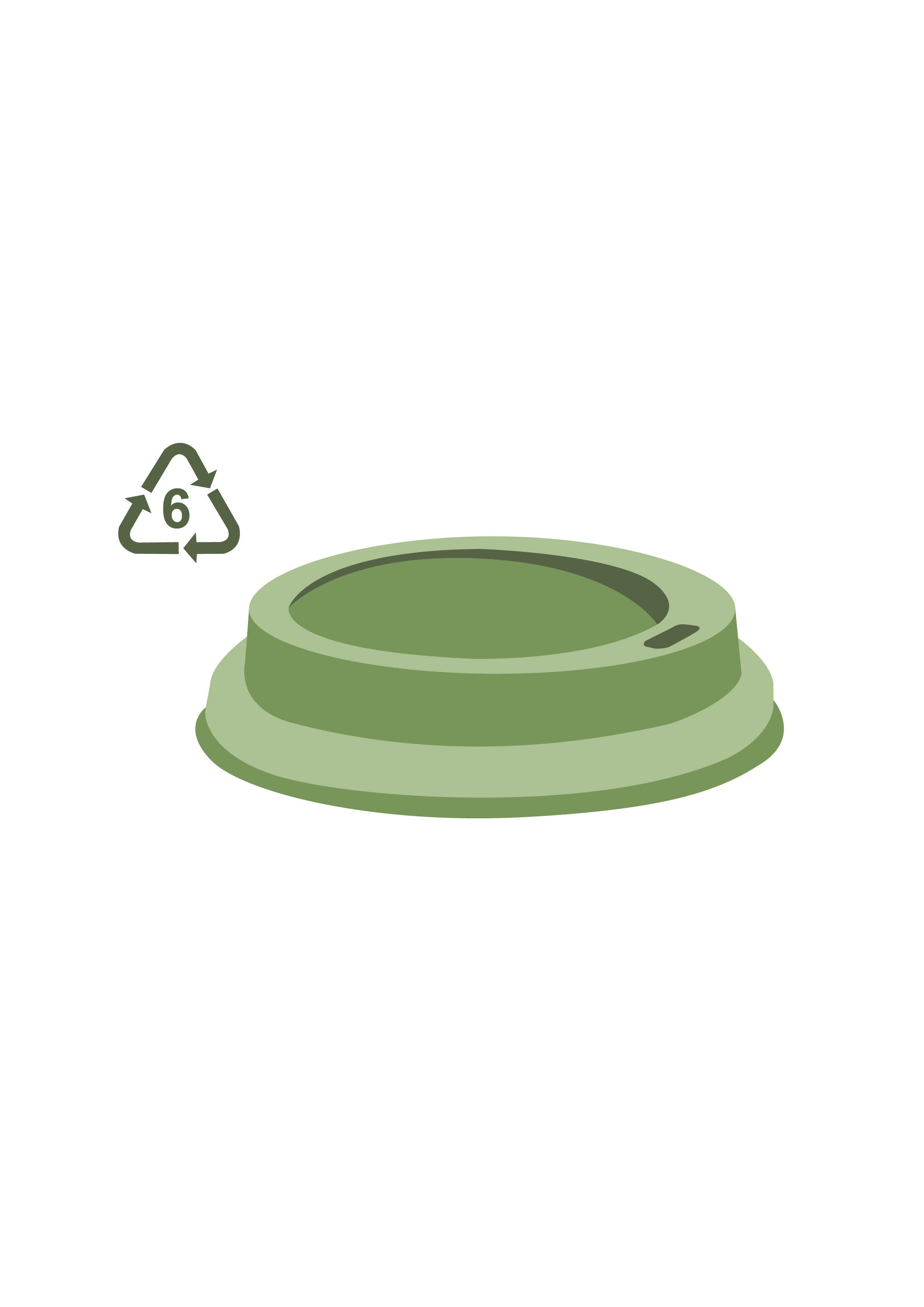 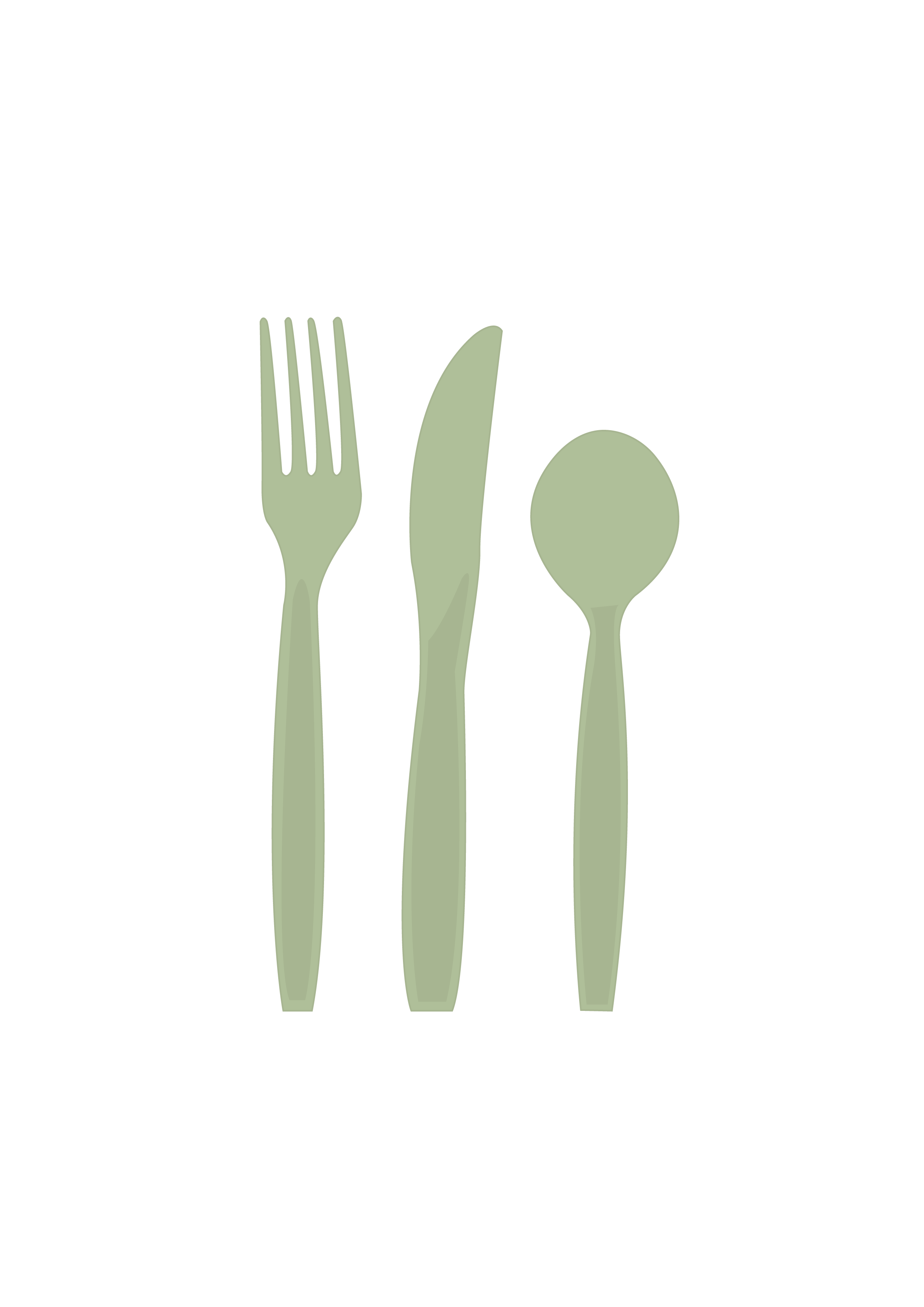 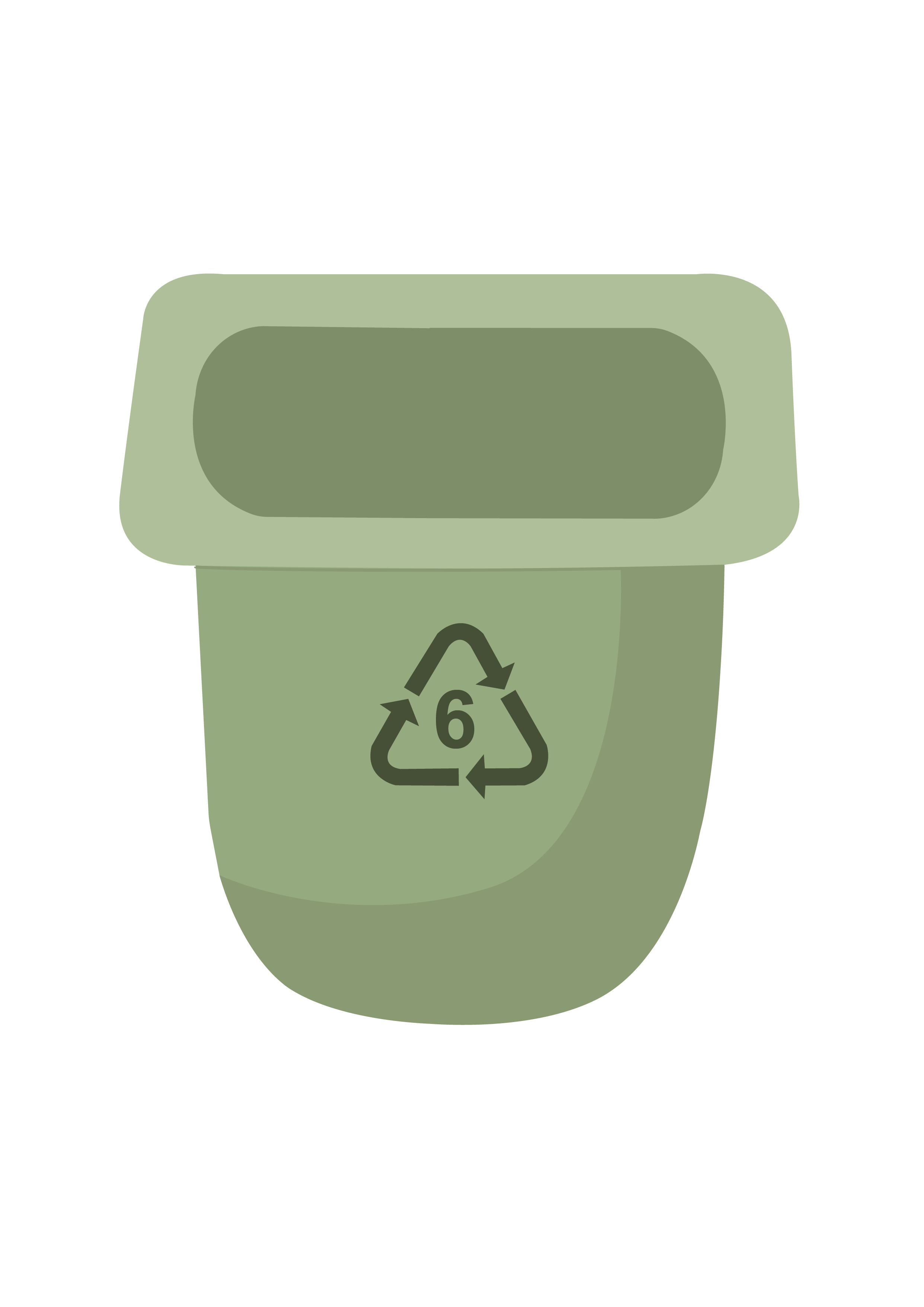 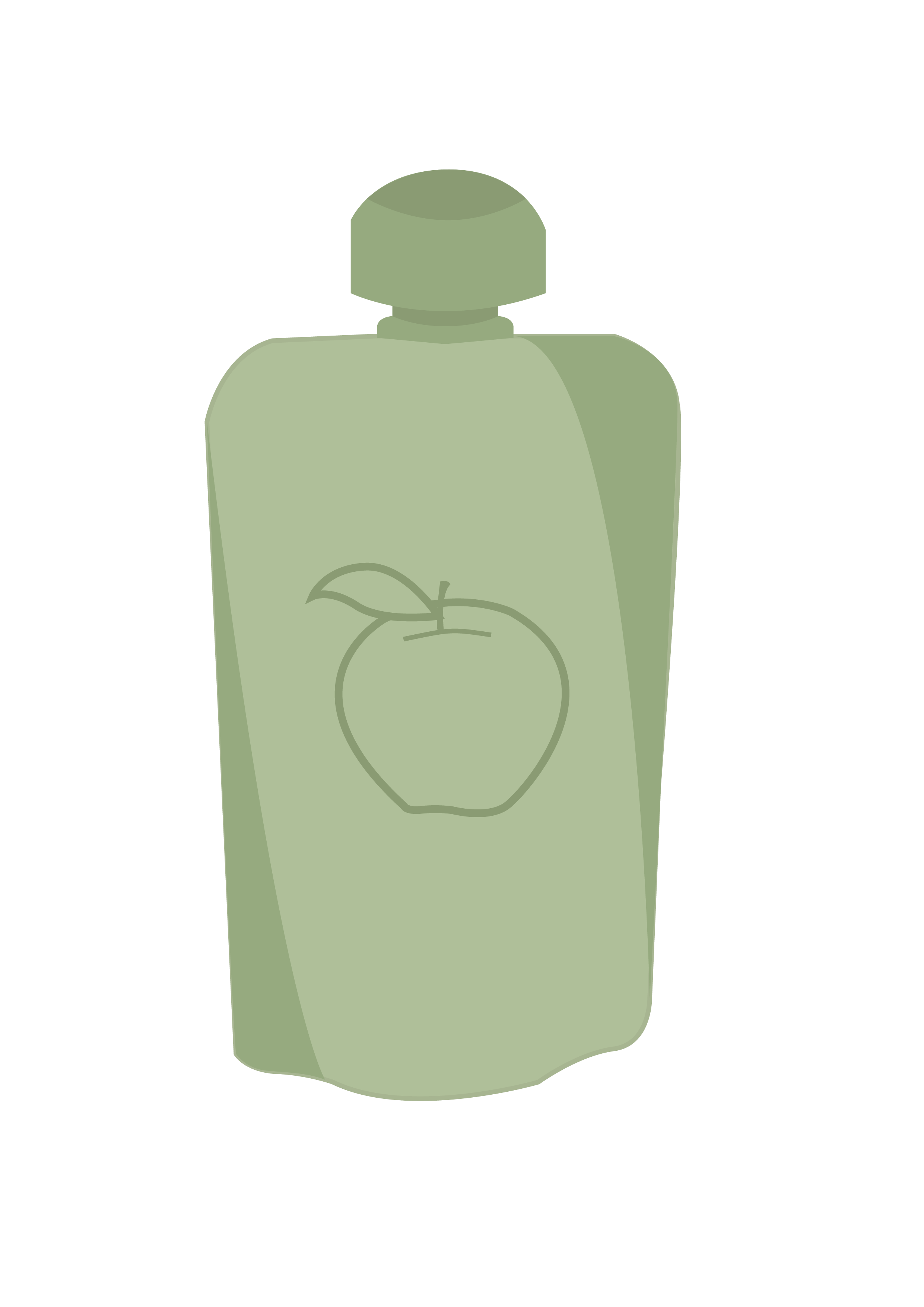 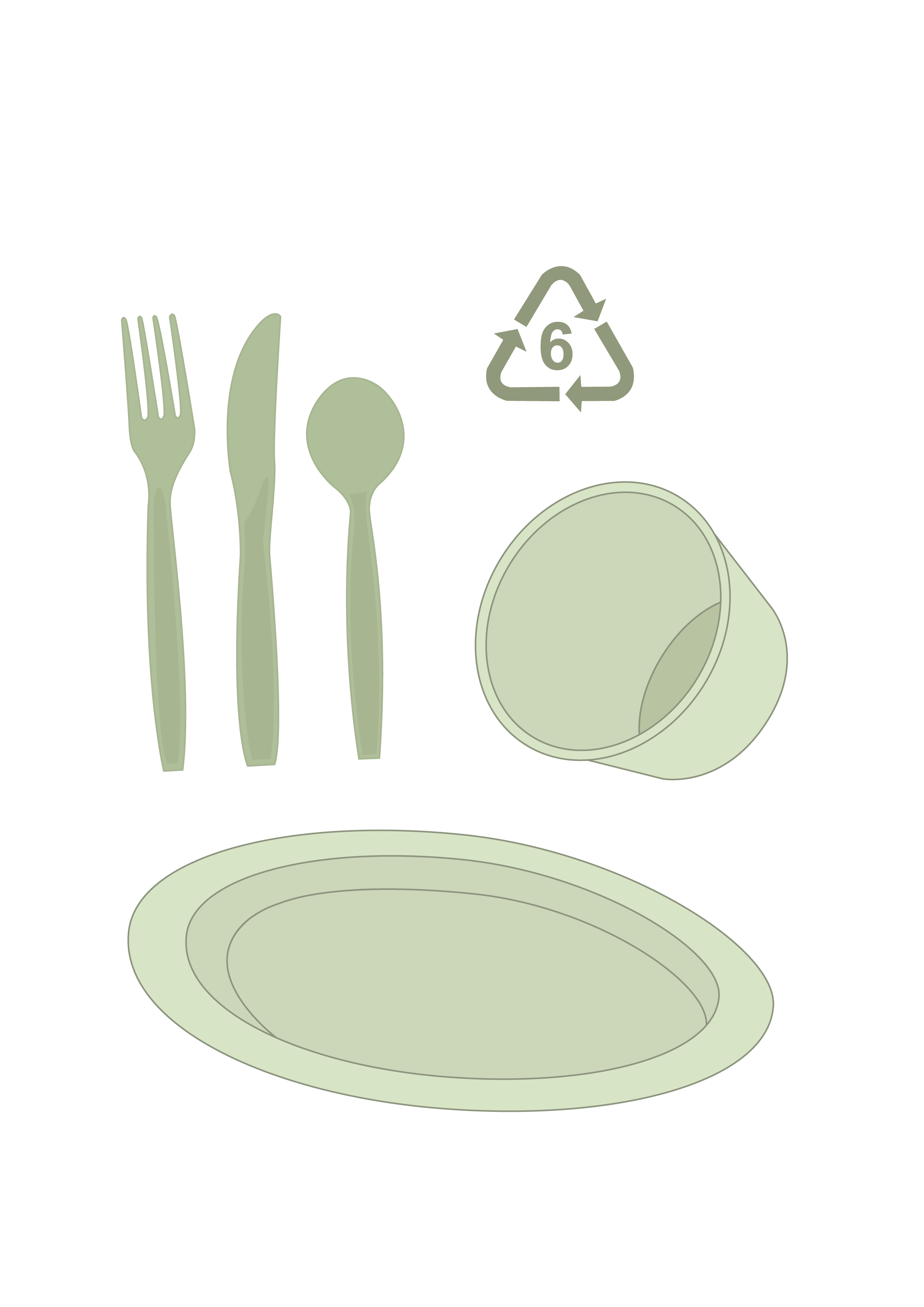 Pictogrammes - poubelle
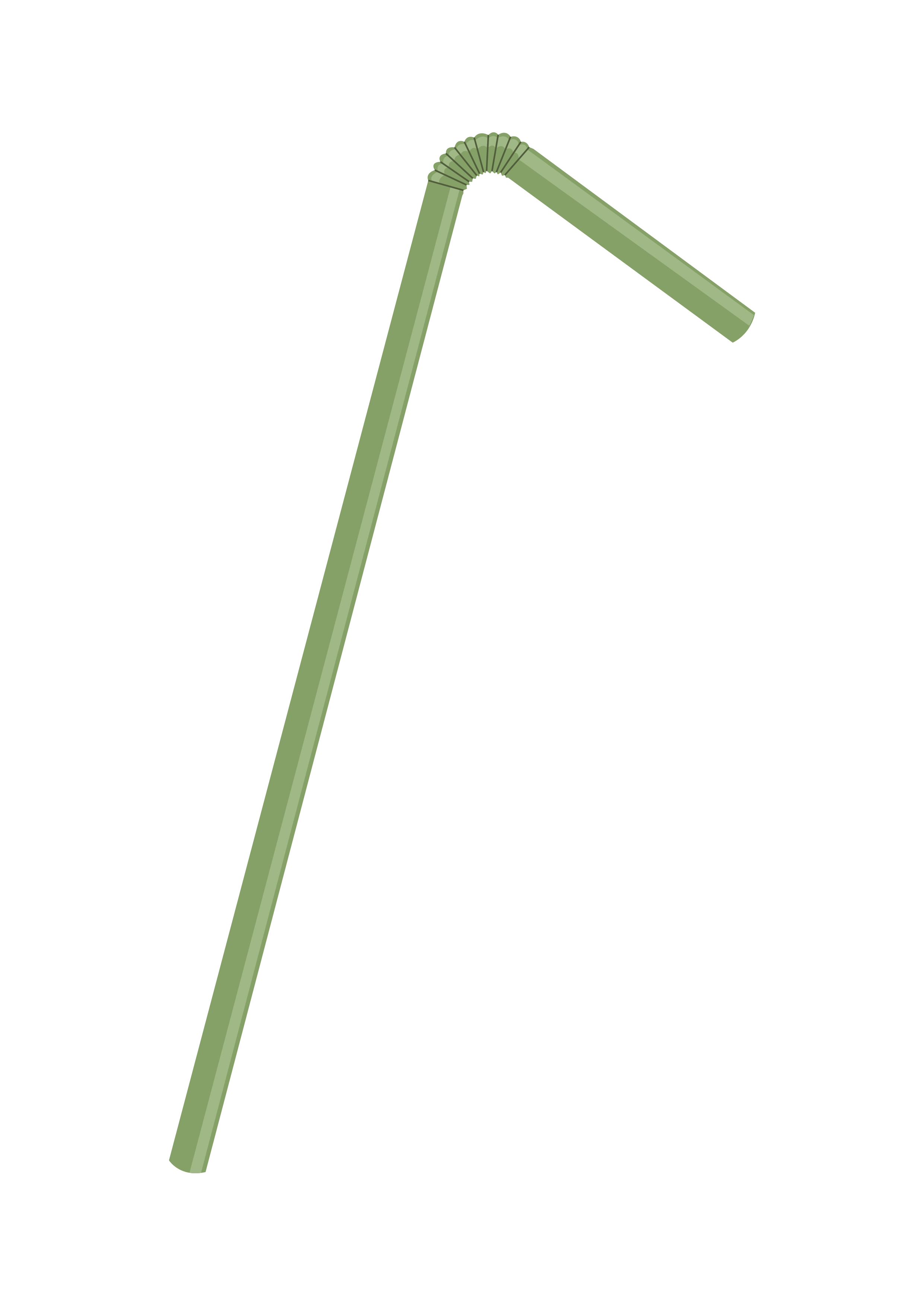 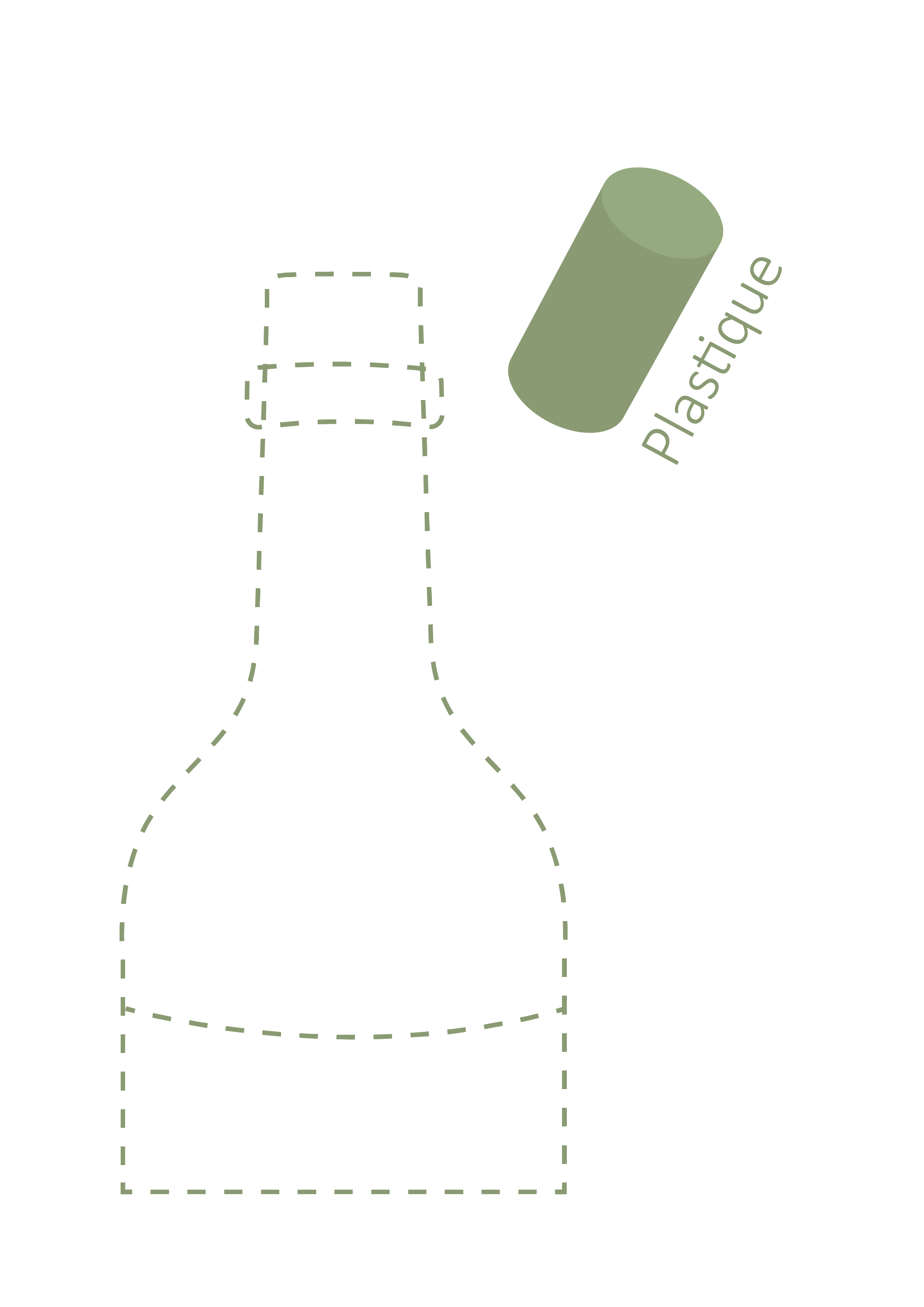 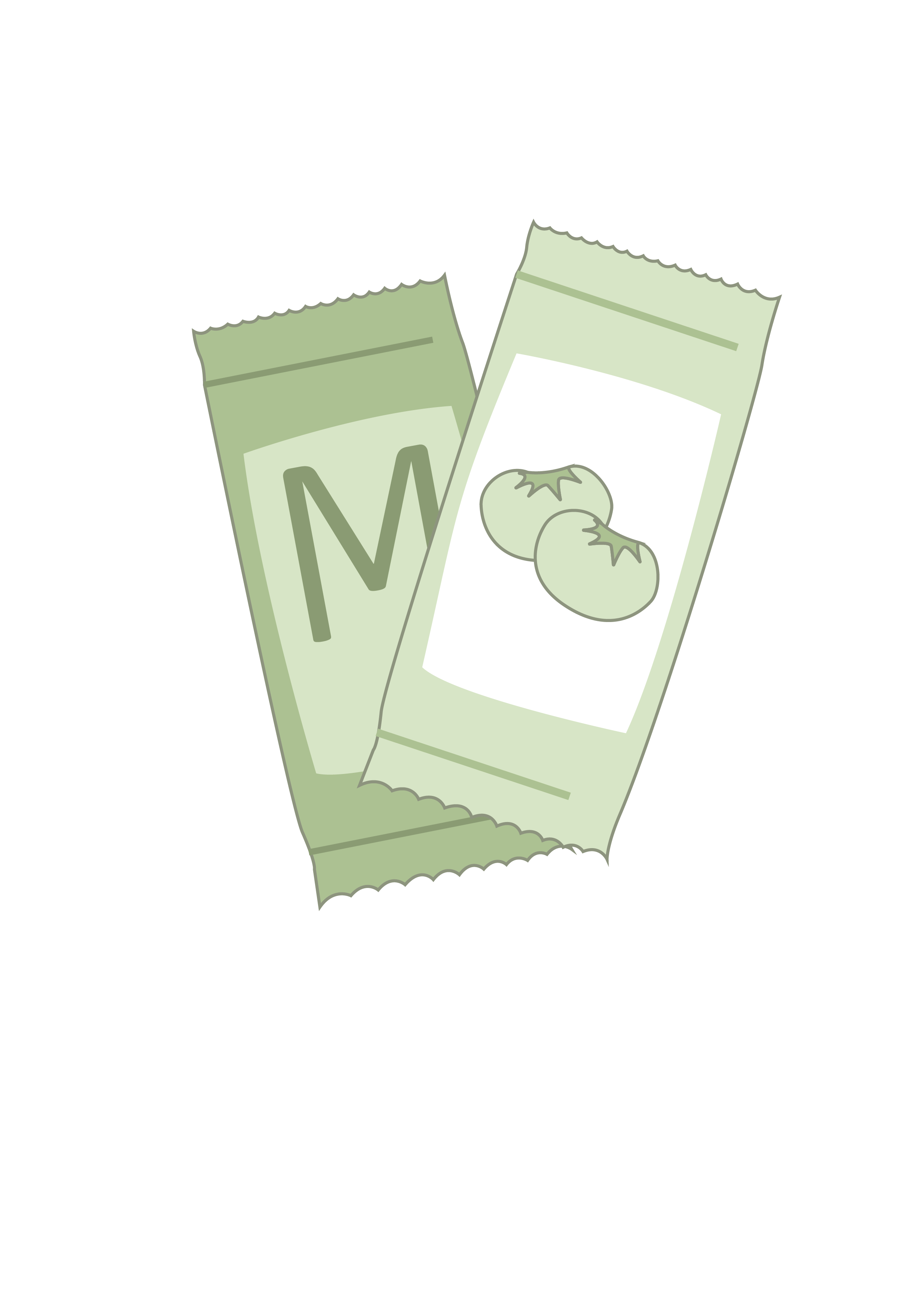 Pictogrammes - Recyclage
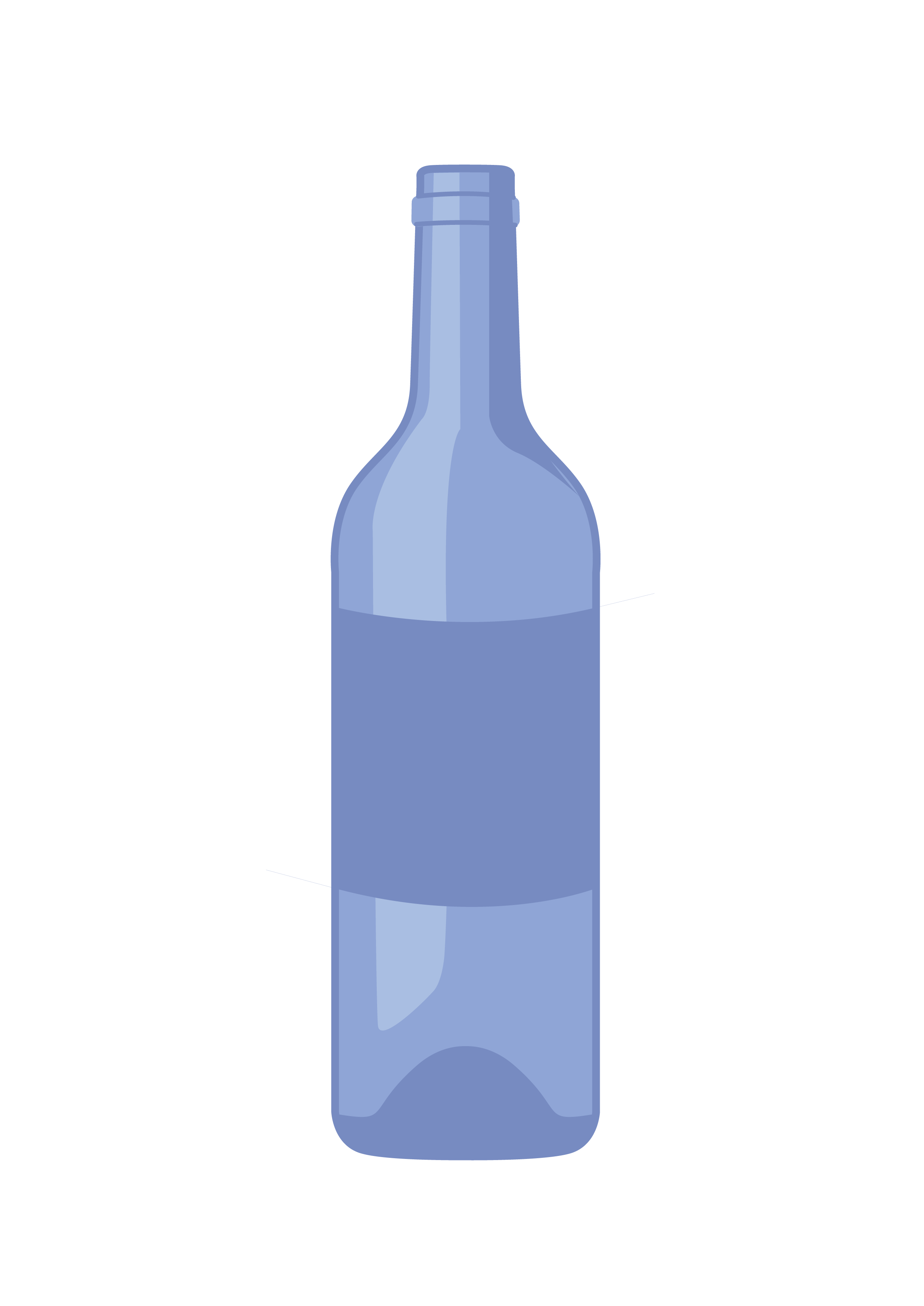 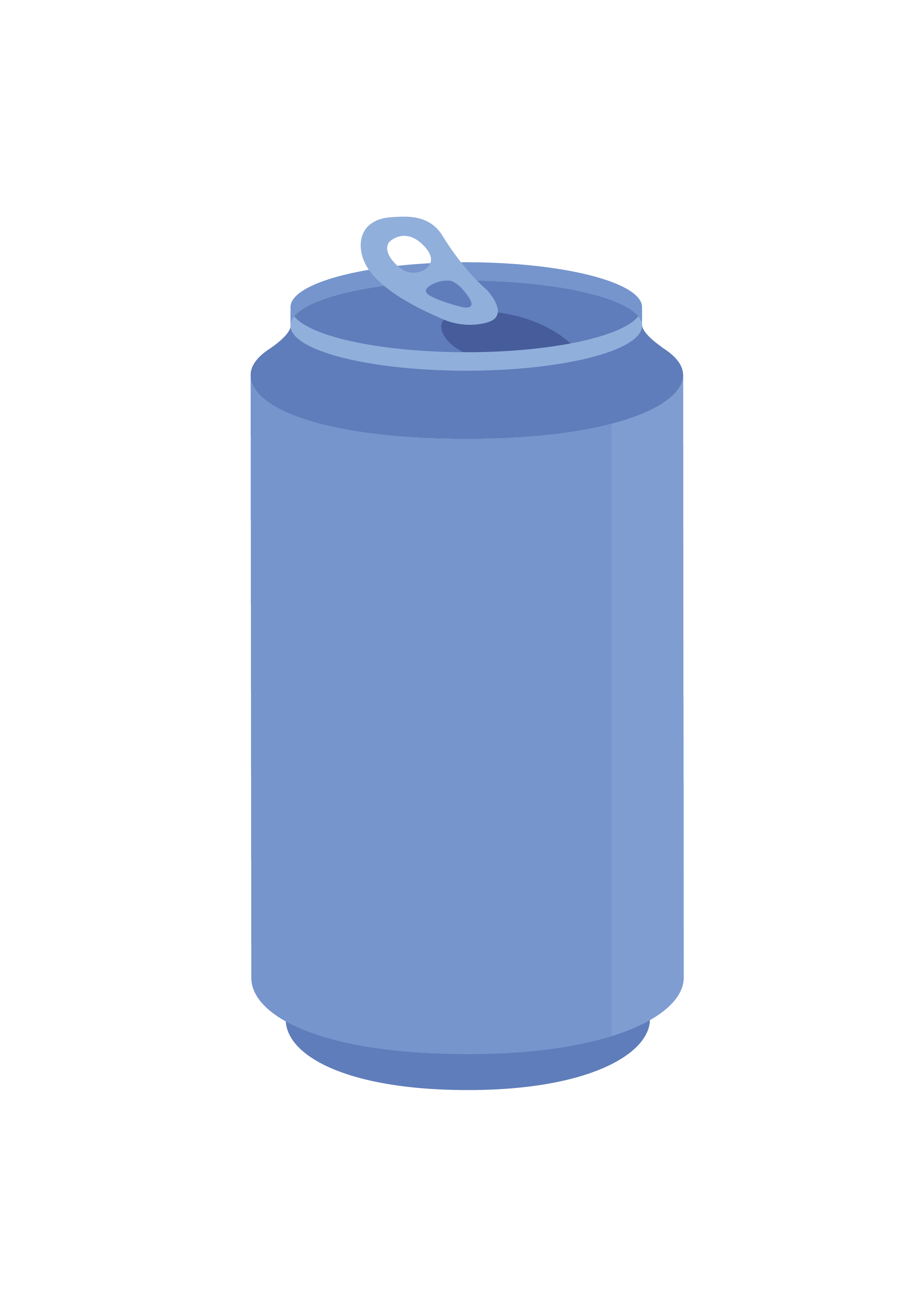 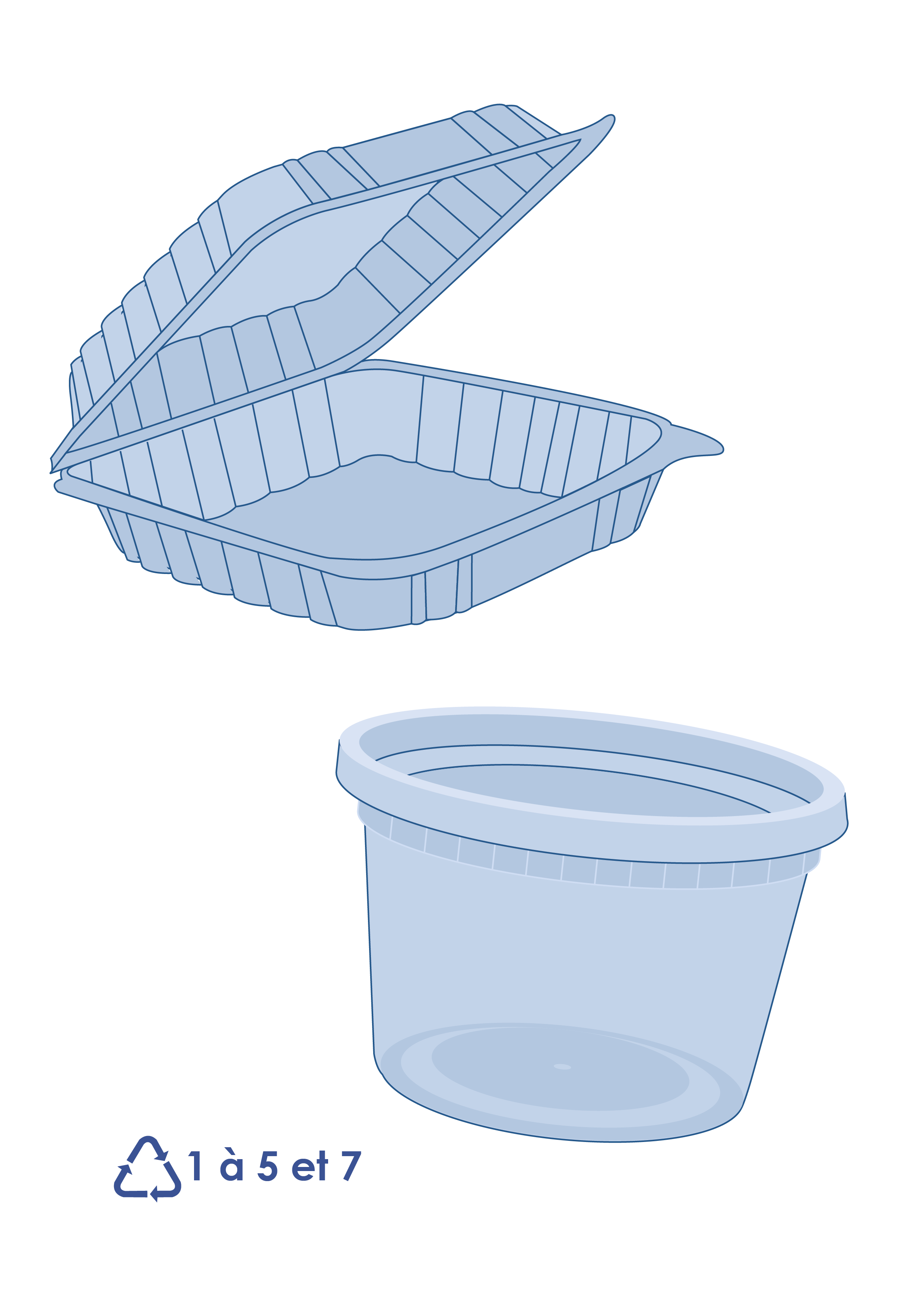 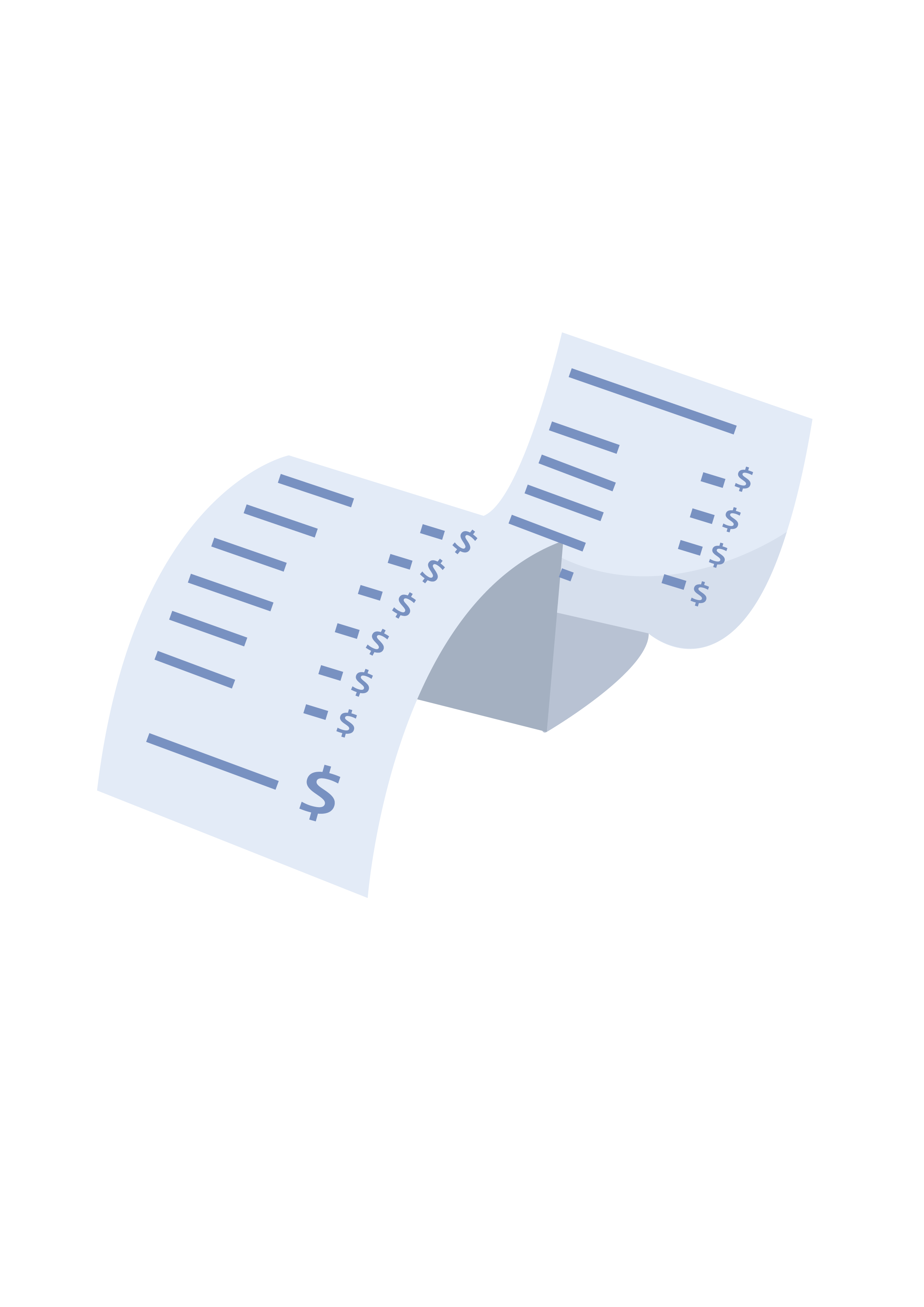 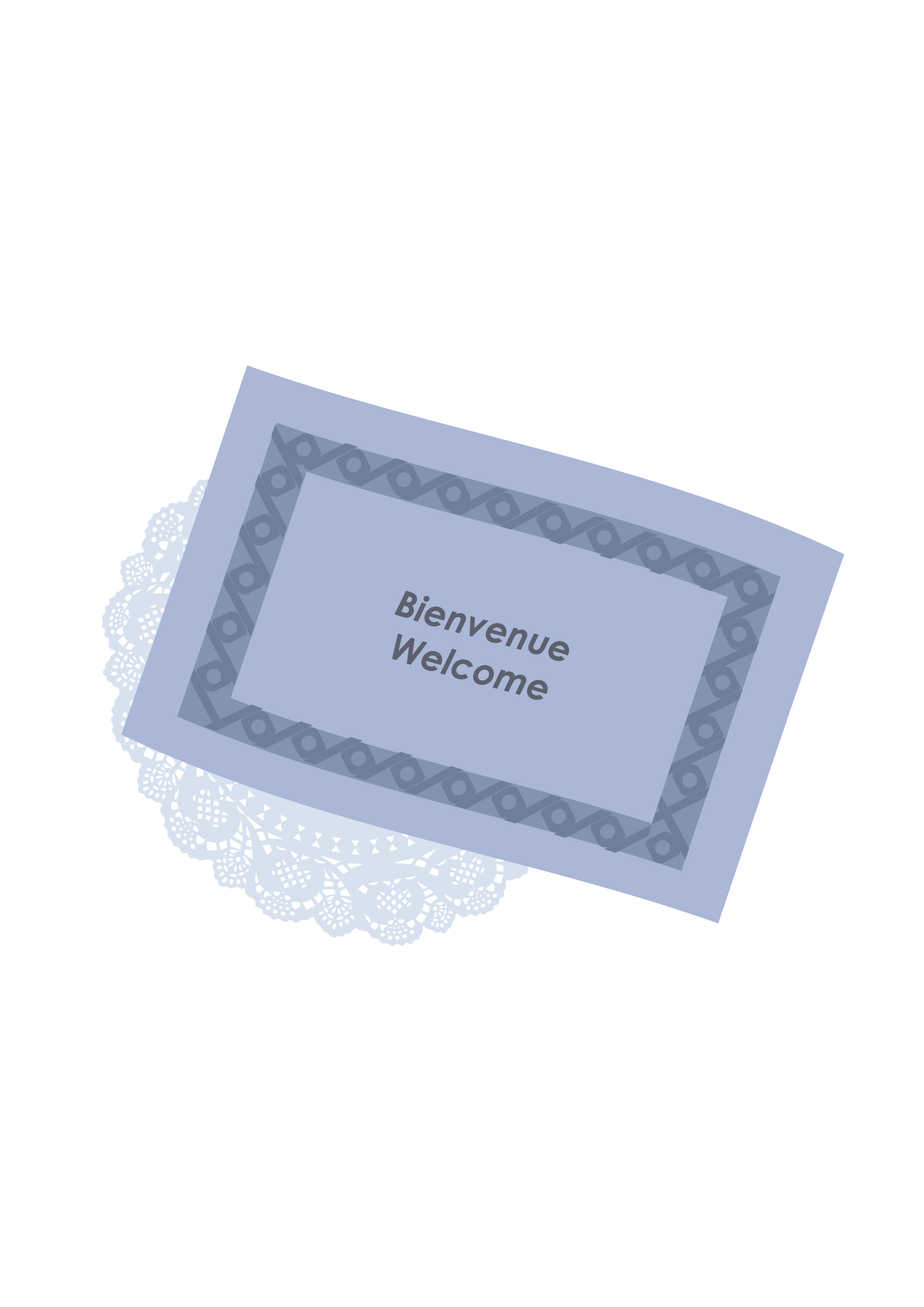 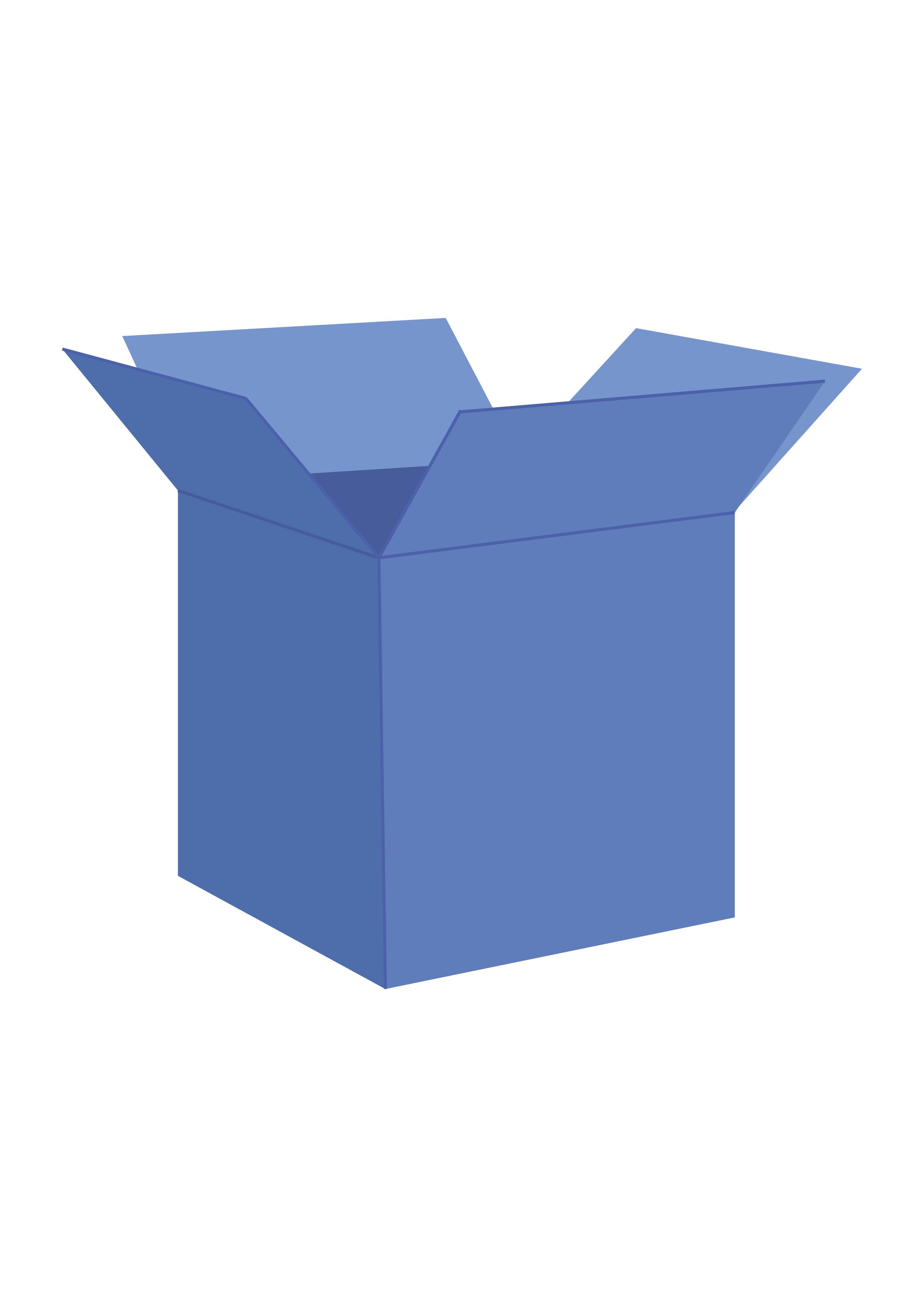 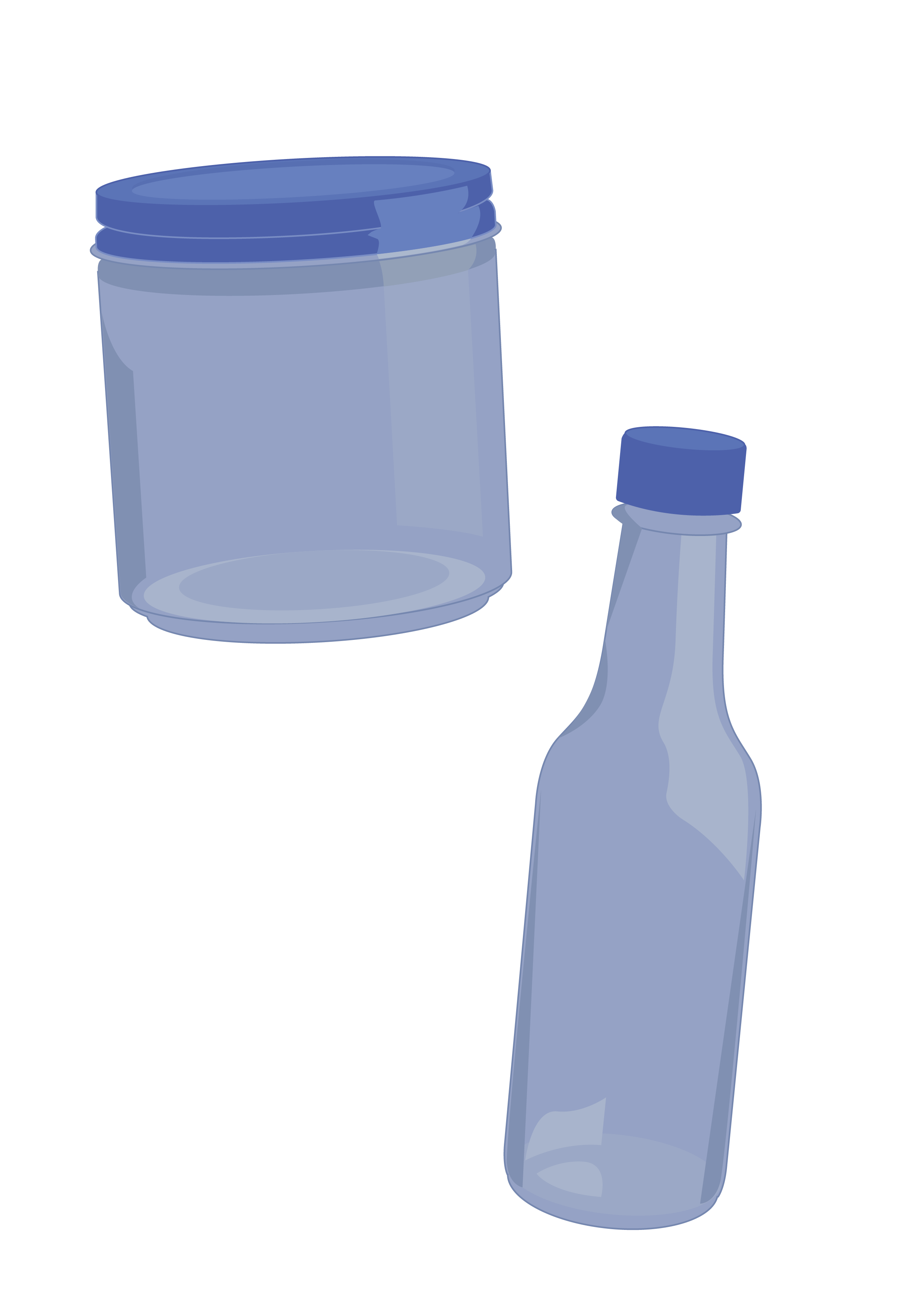 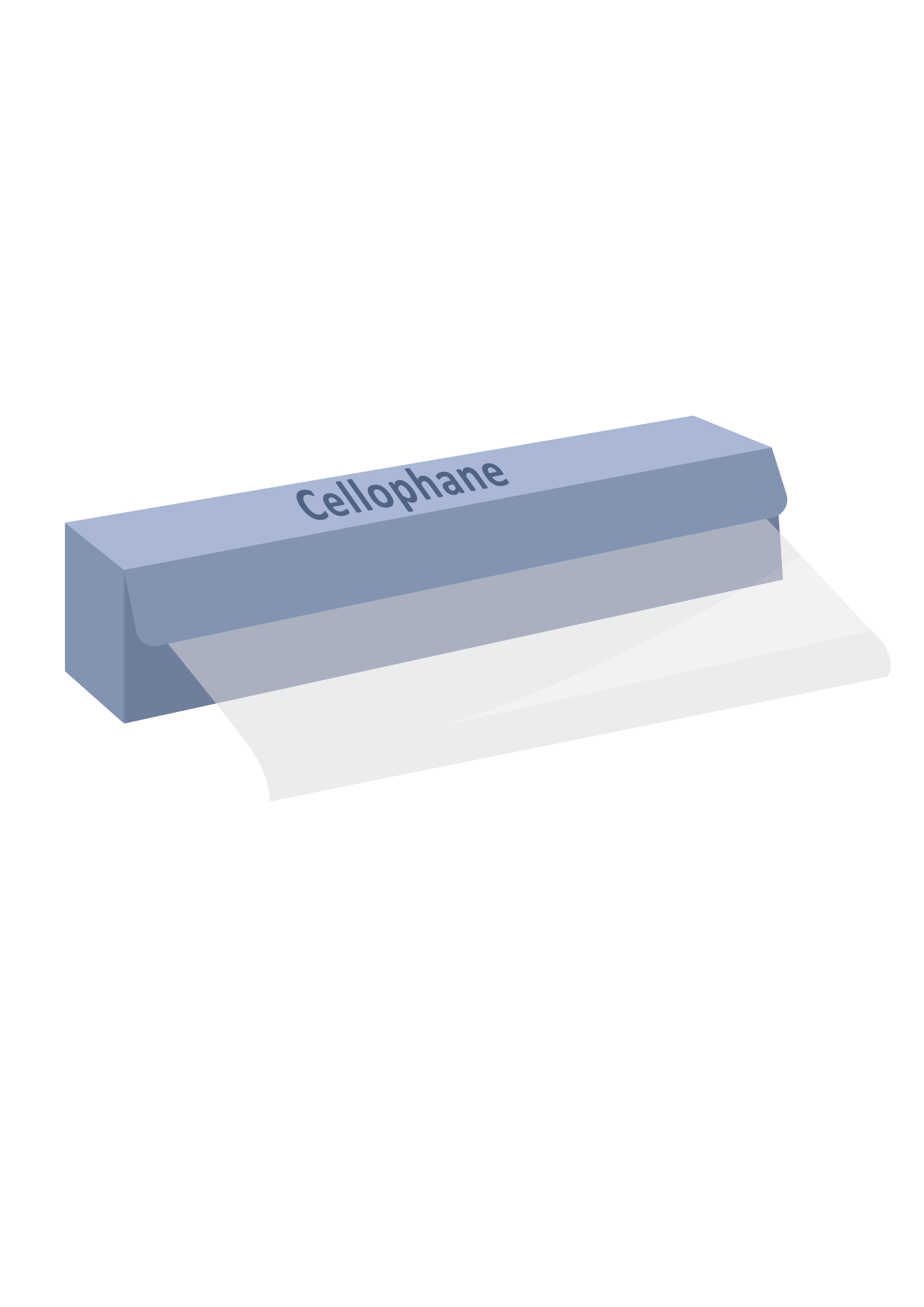 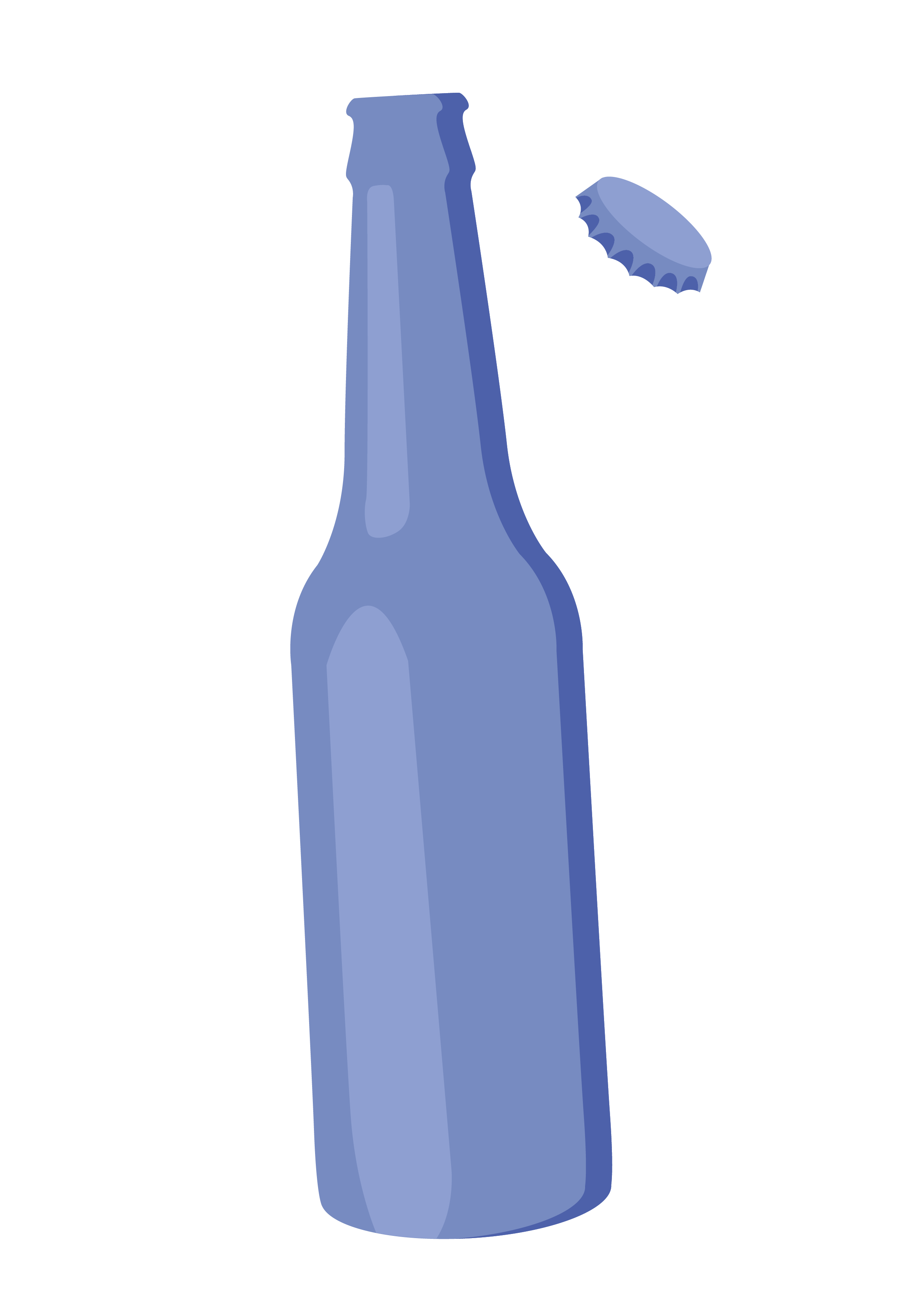 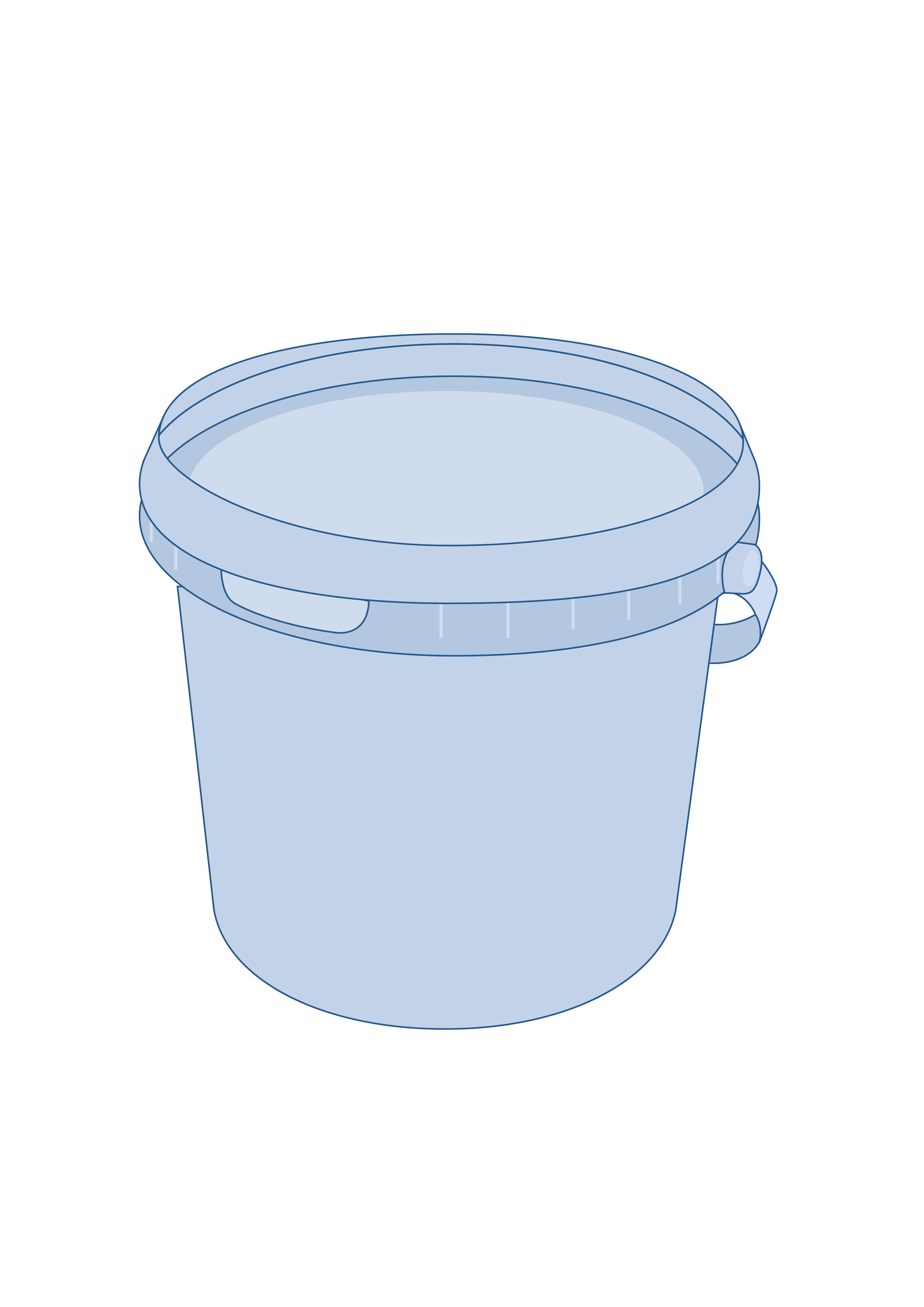 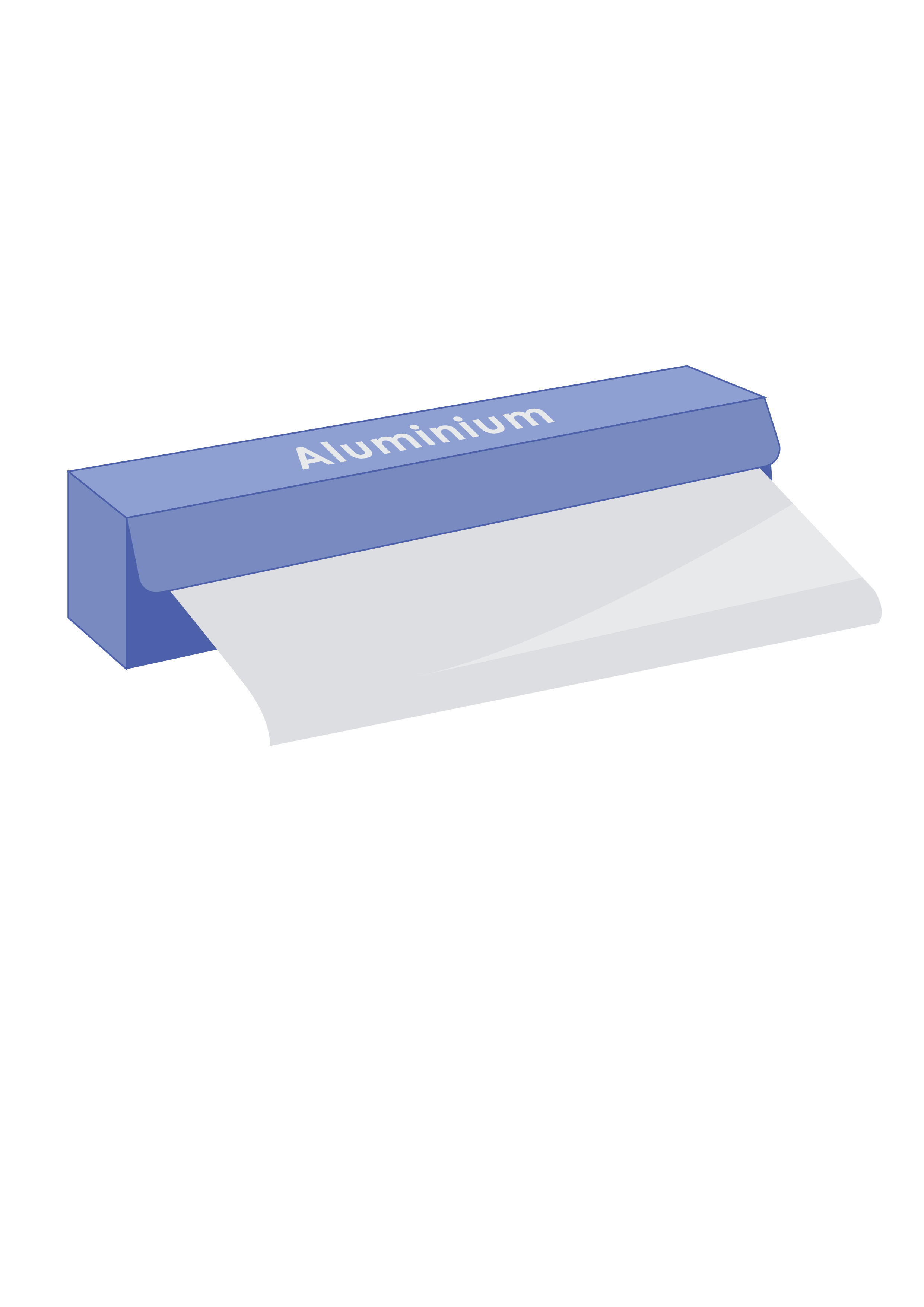 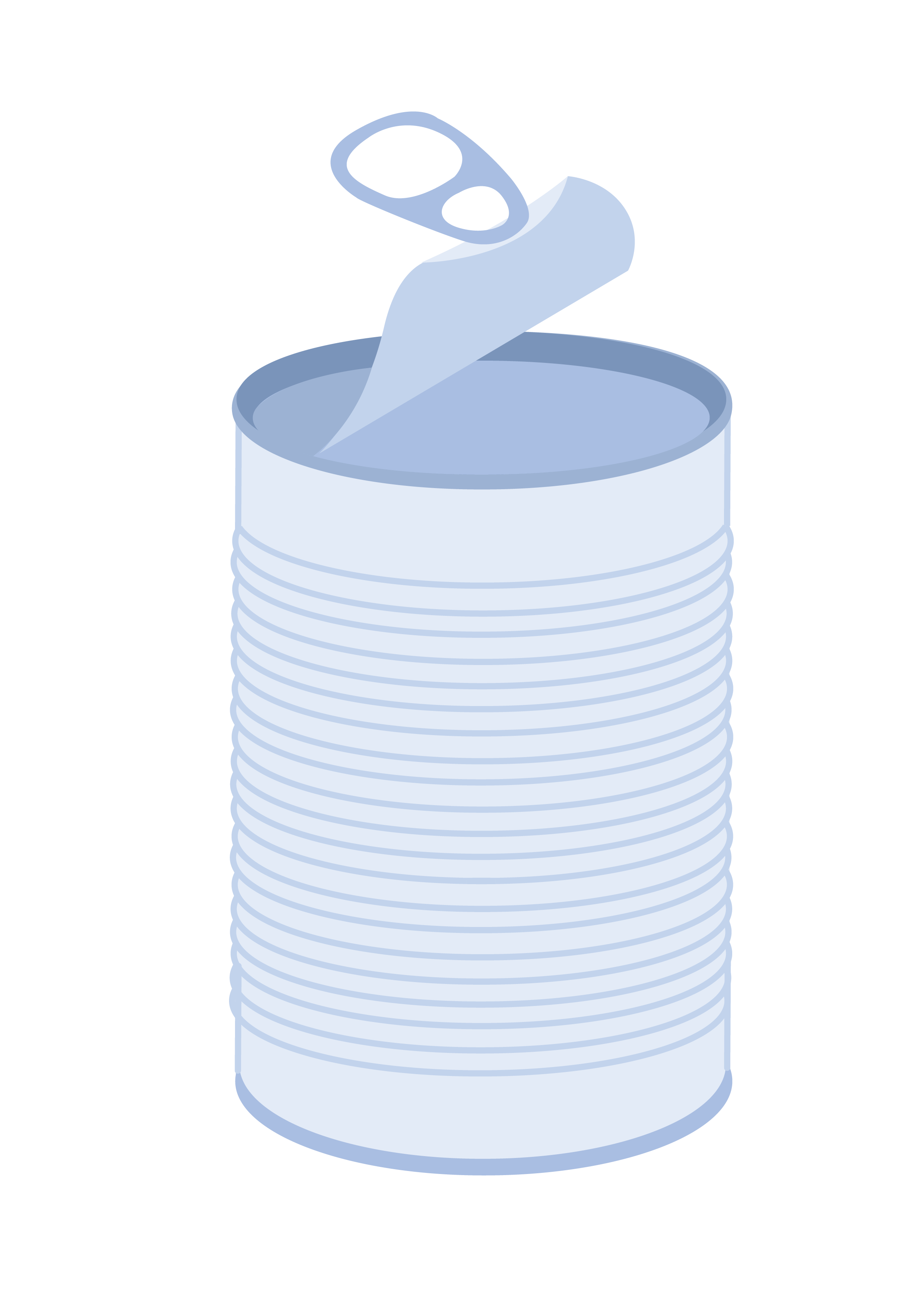 Pictogrammes - Recyclage
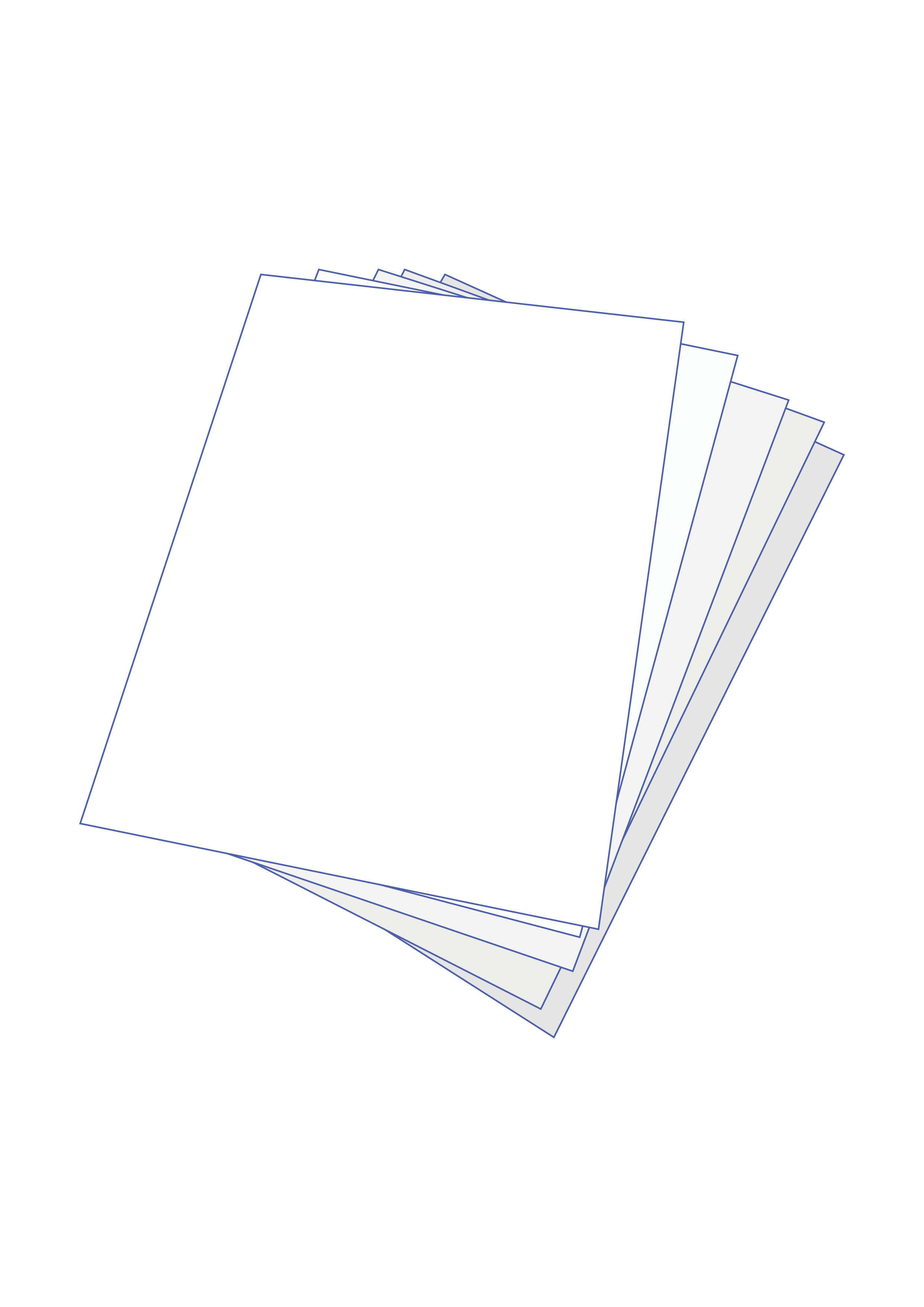 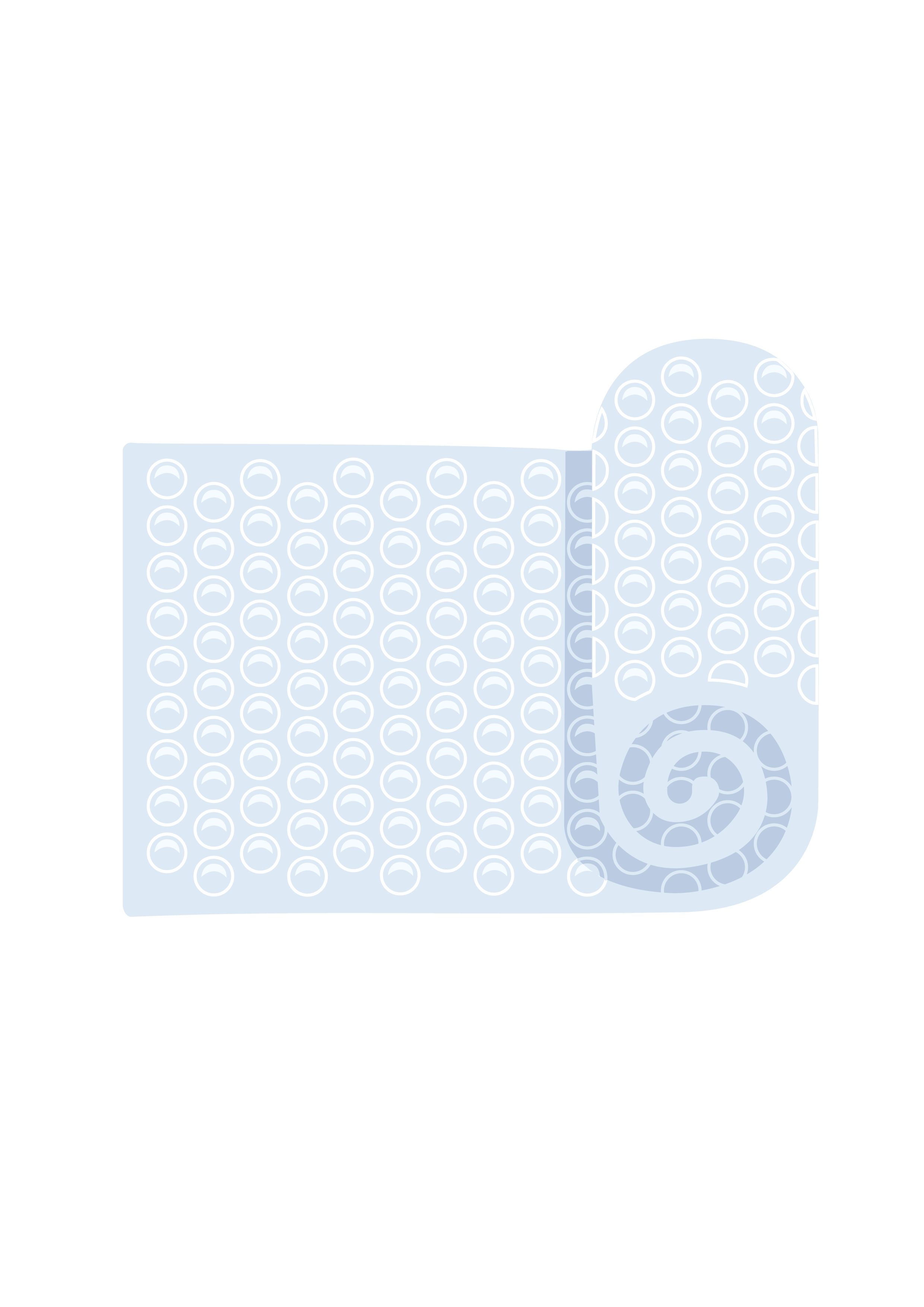 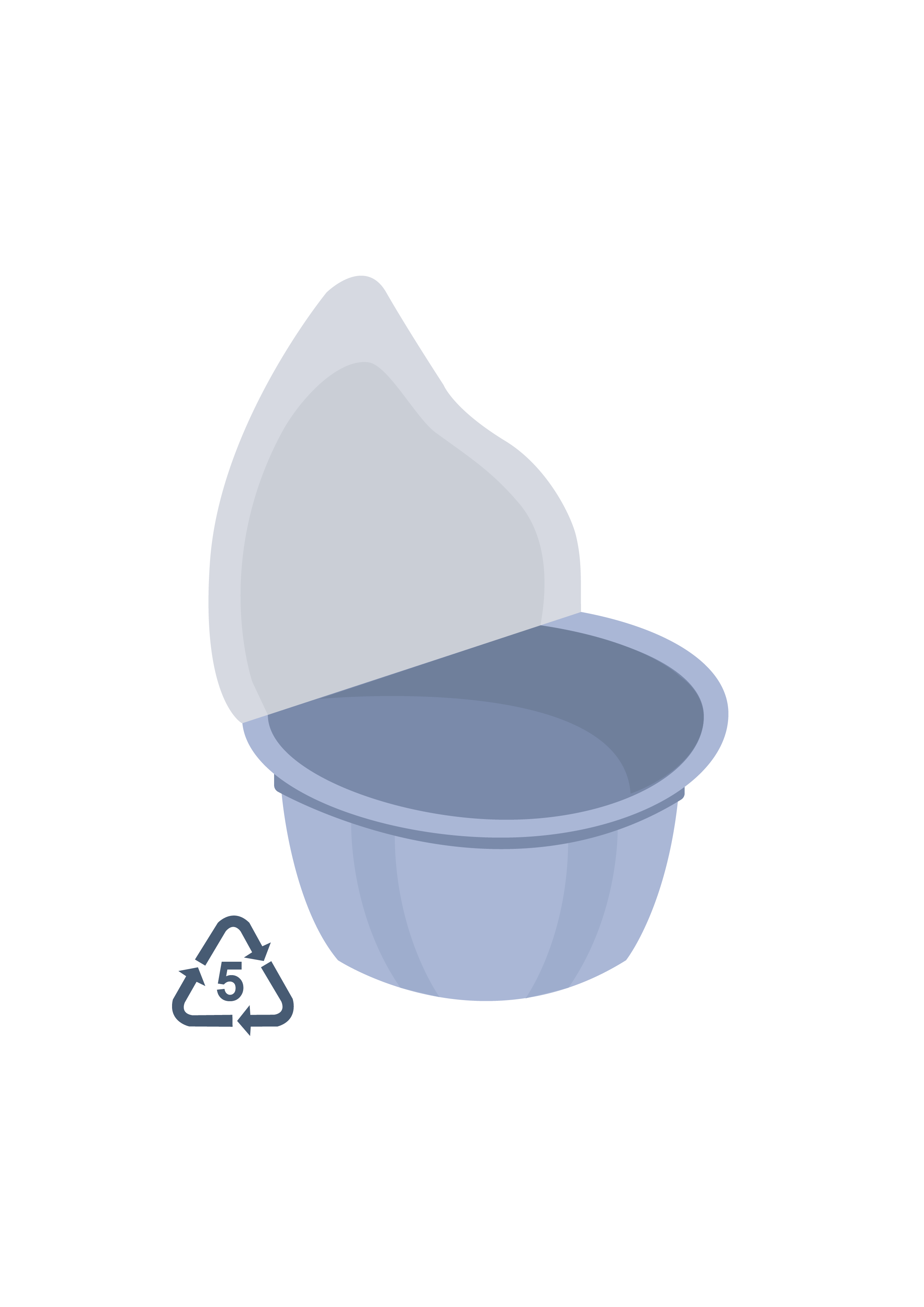 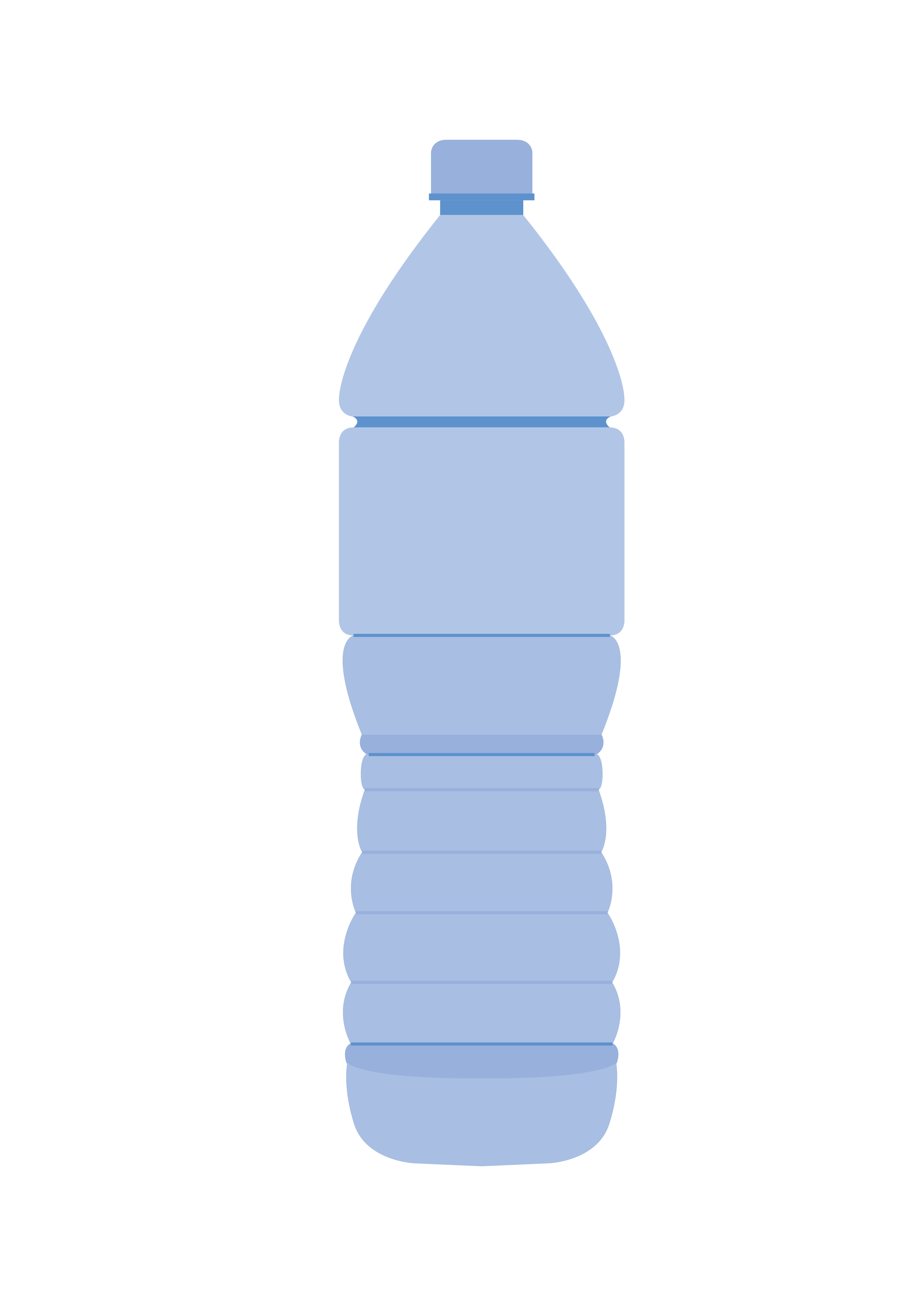 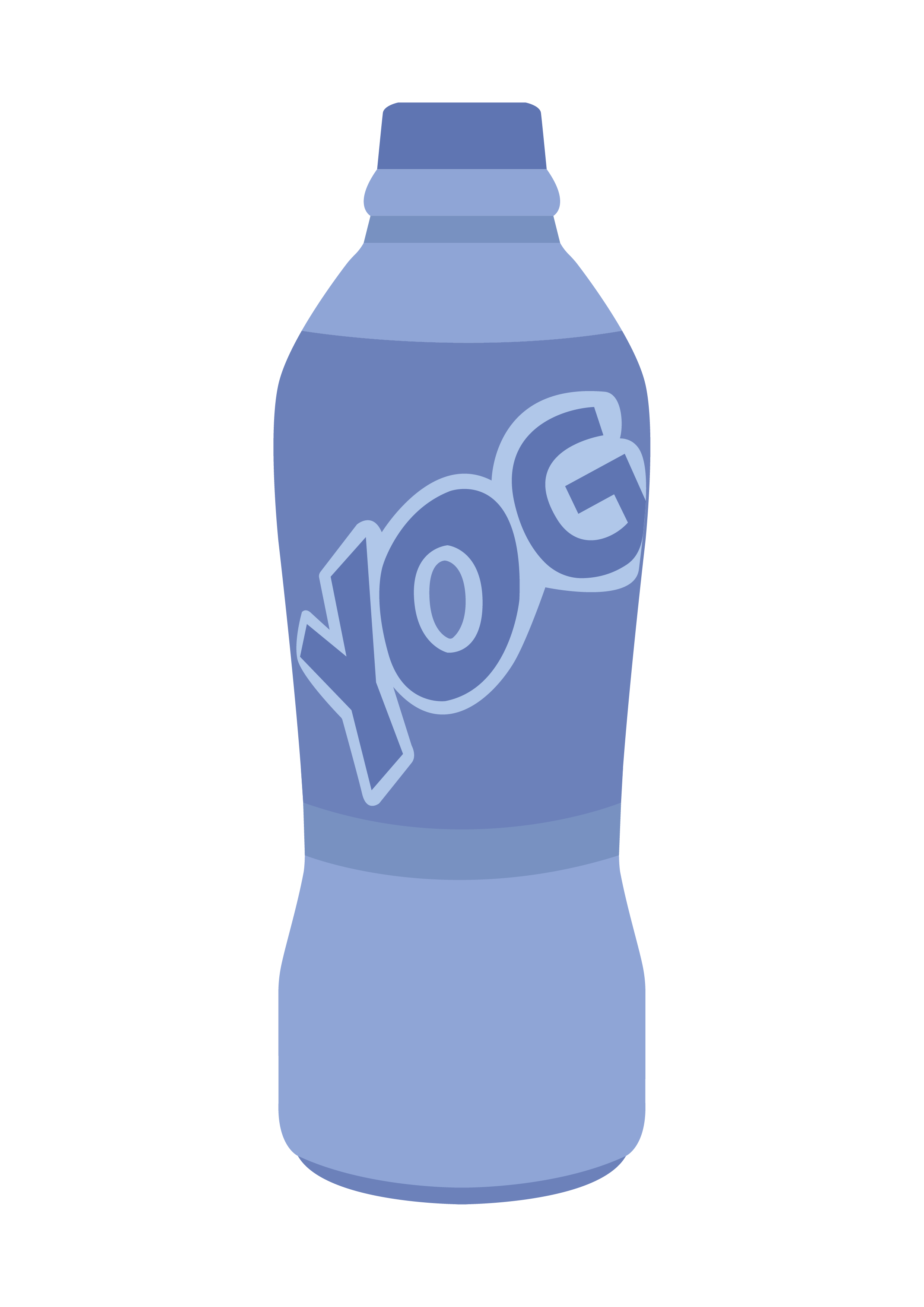 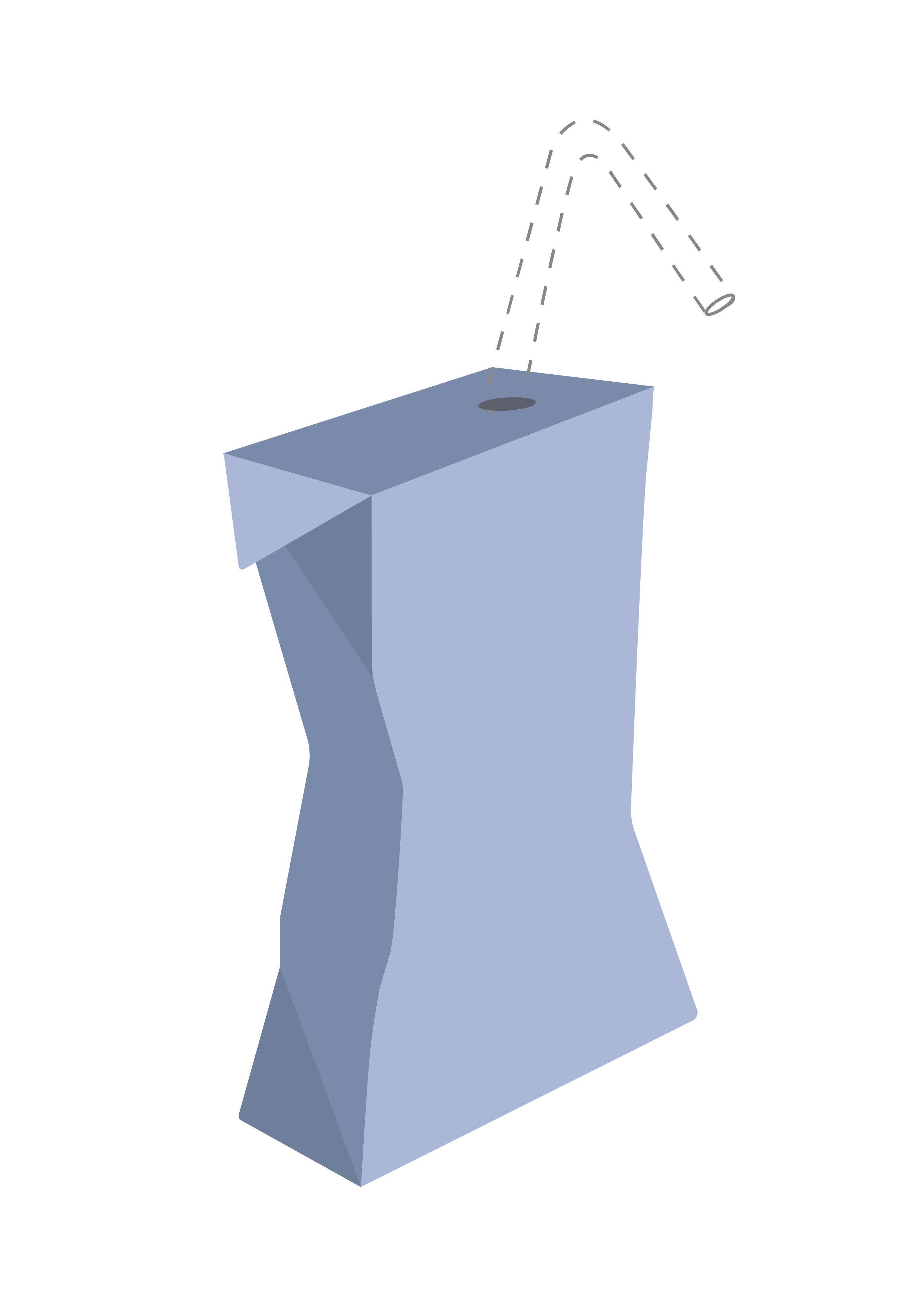 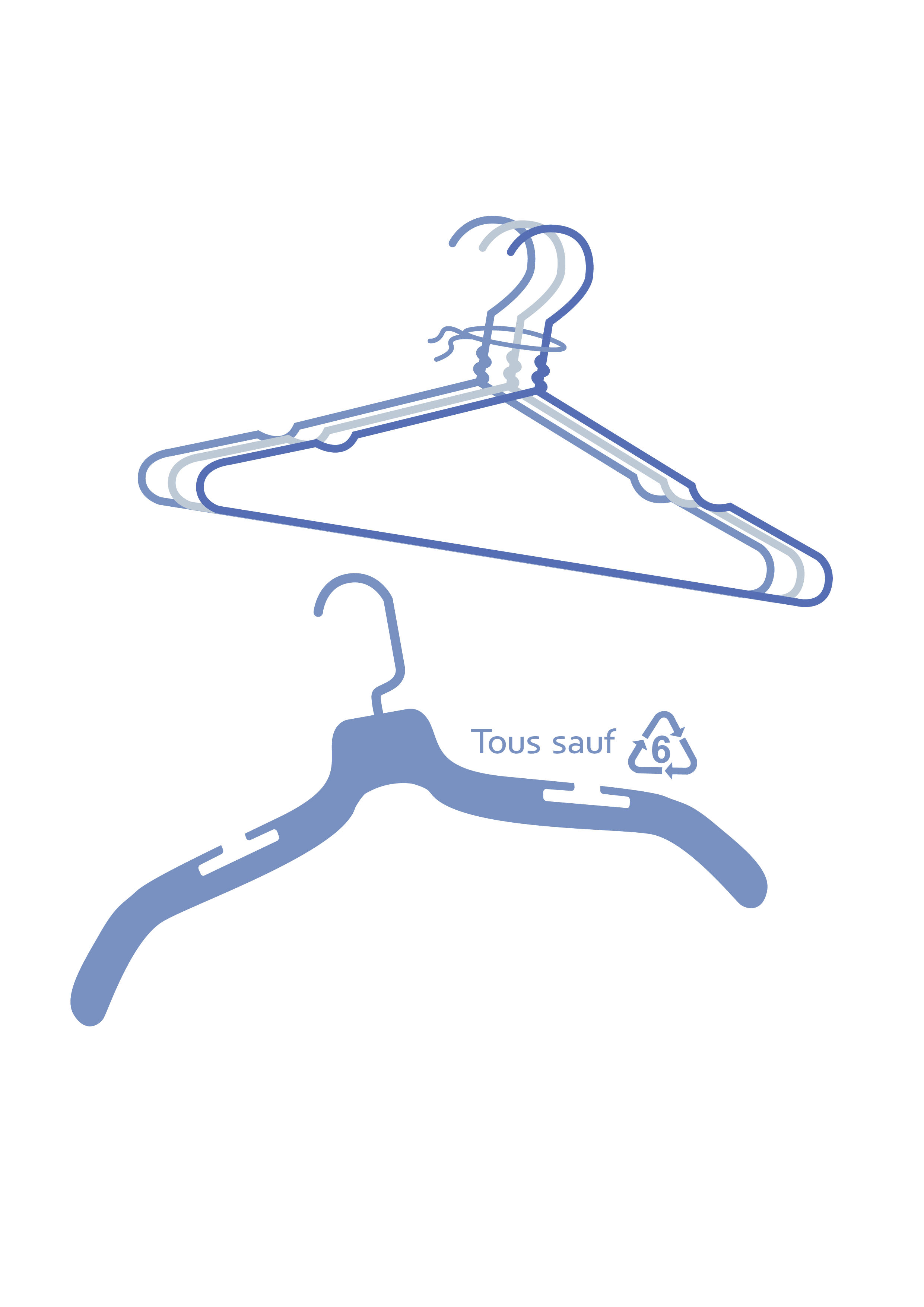 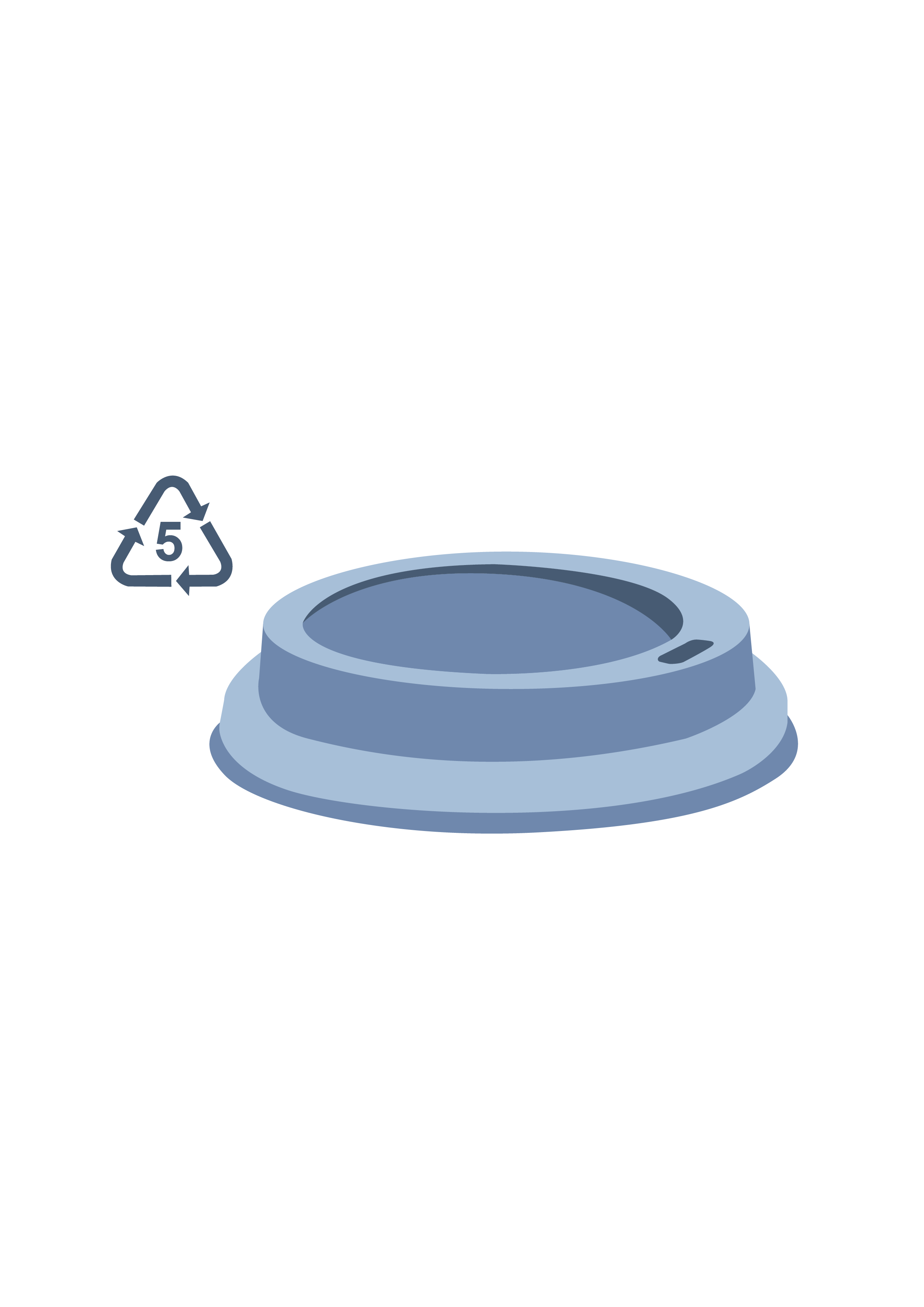 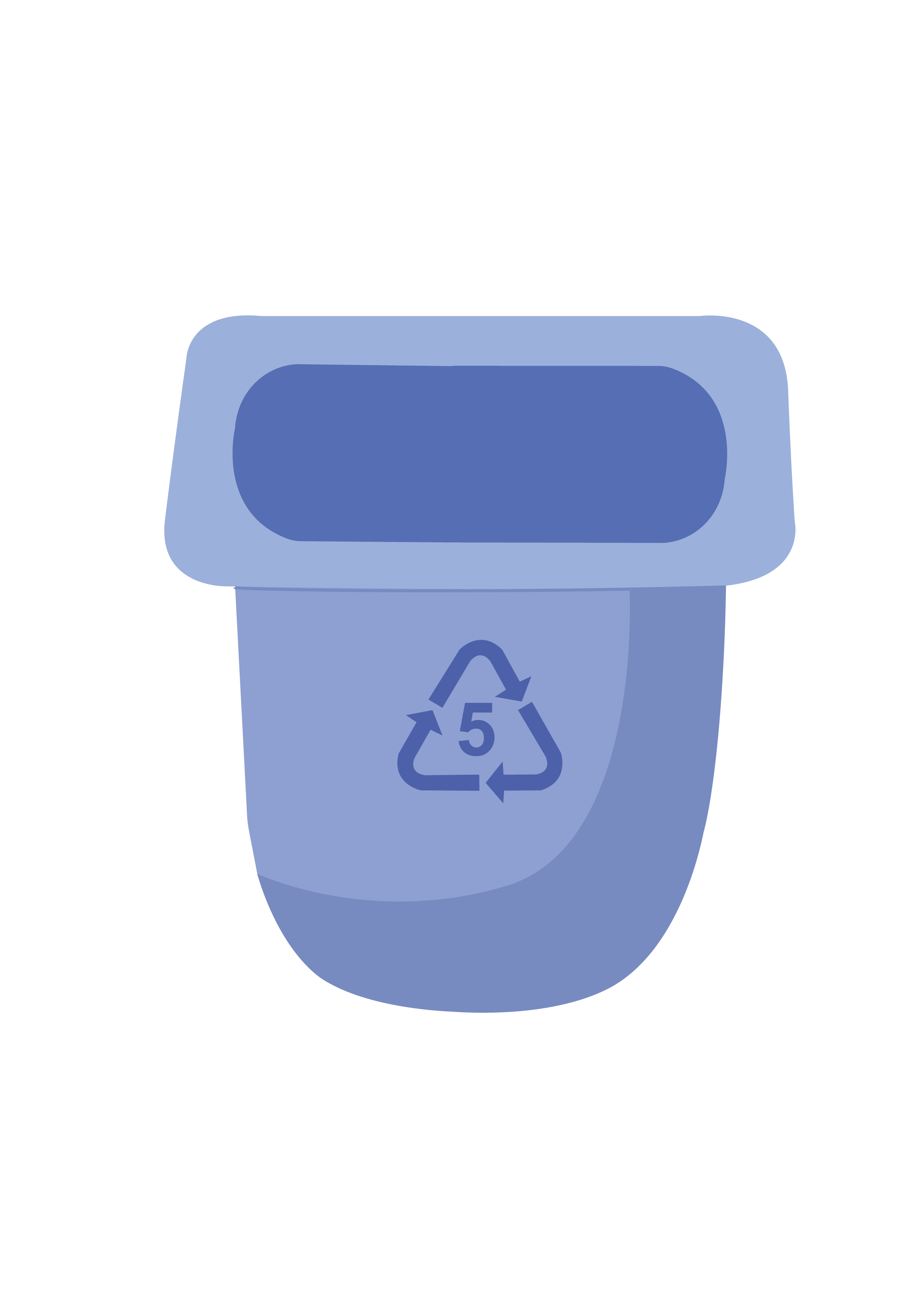 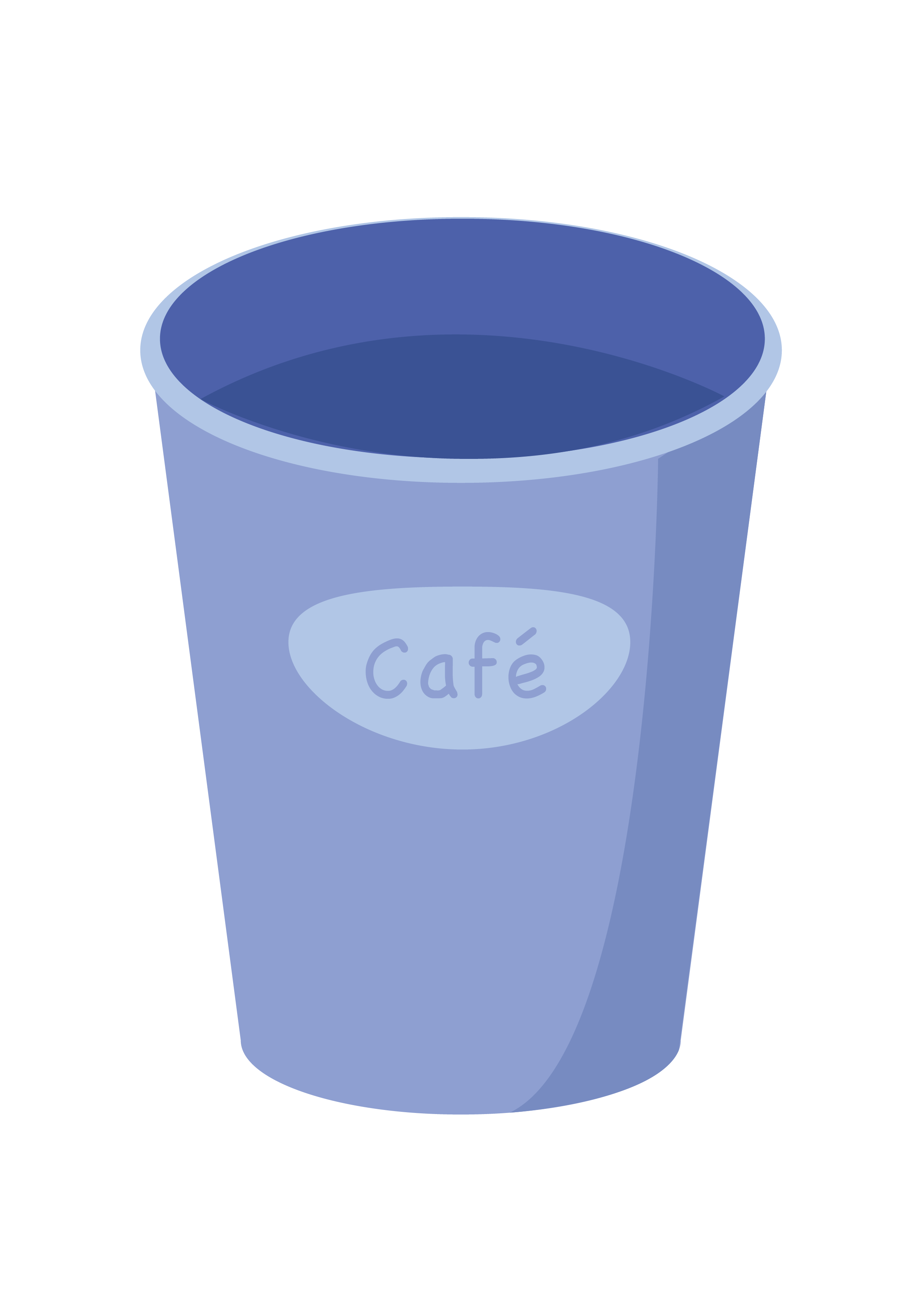 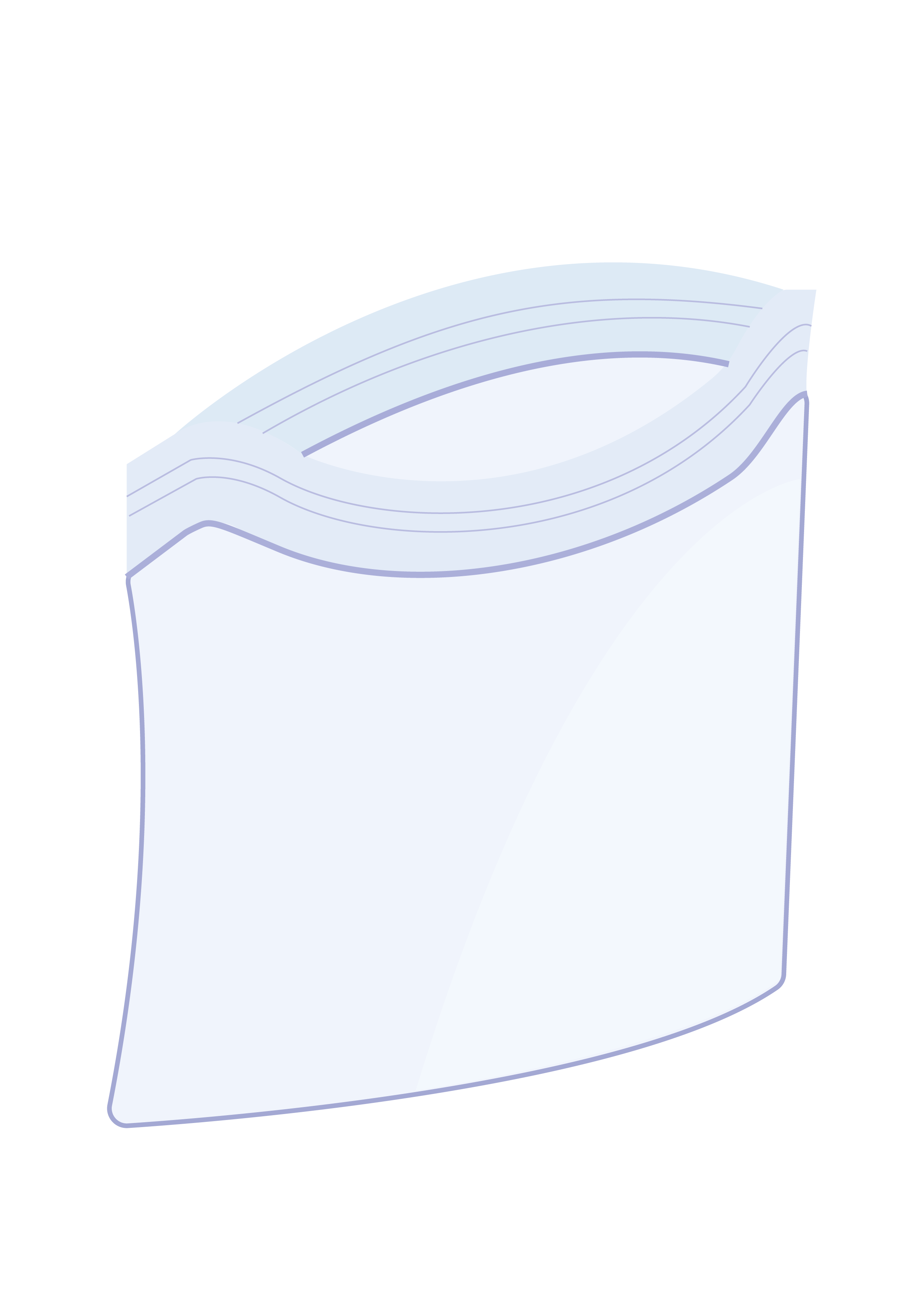 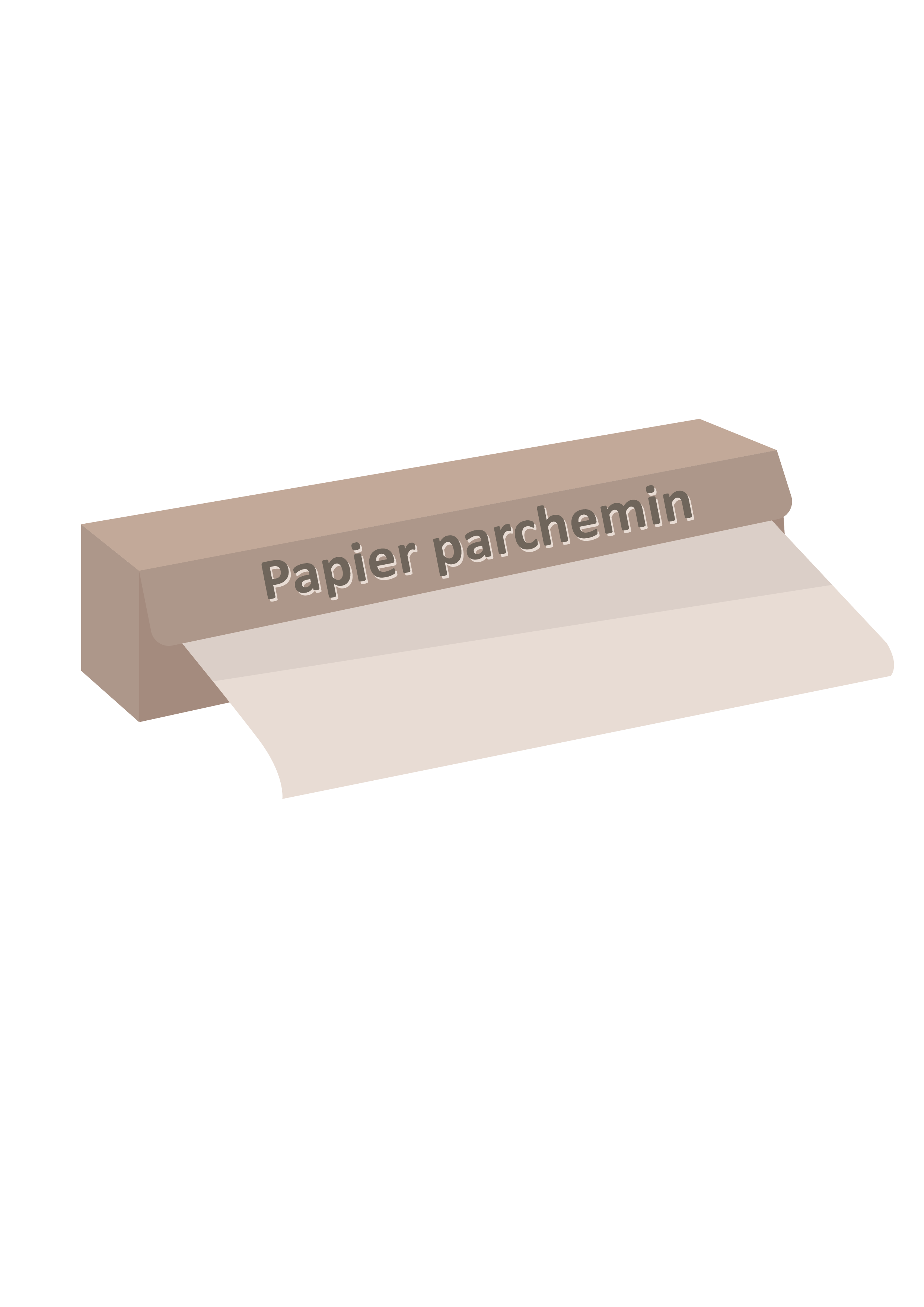 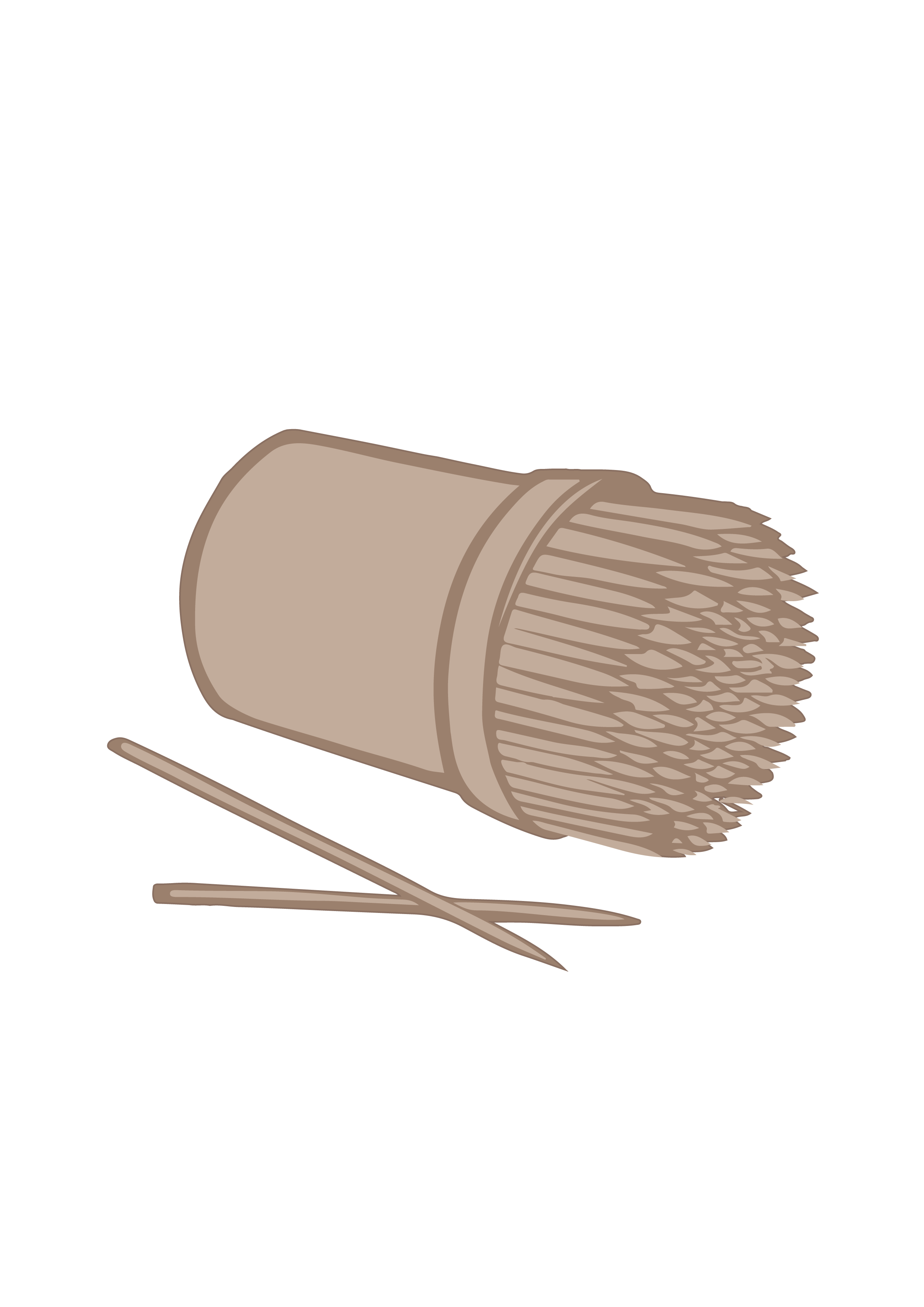 Pictogrammes - Compost
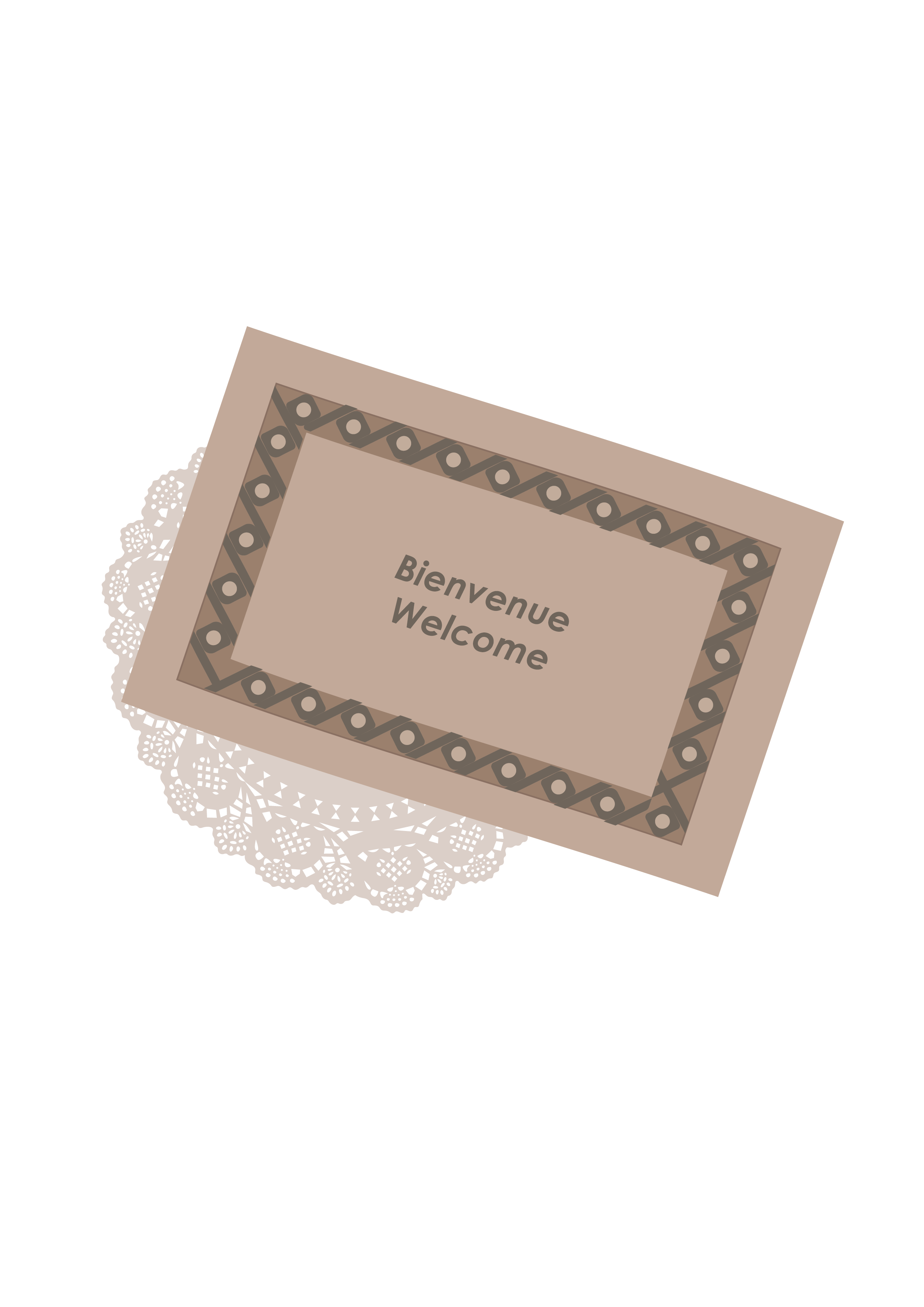 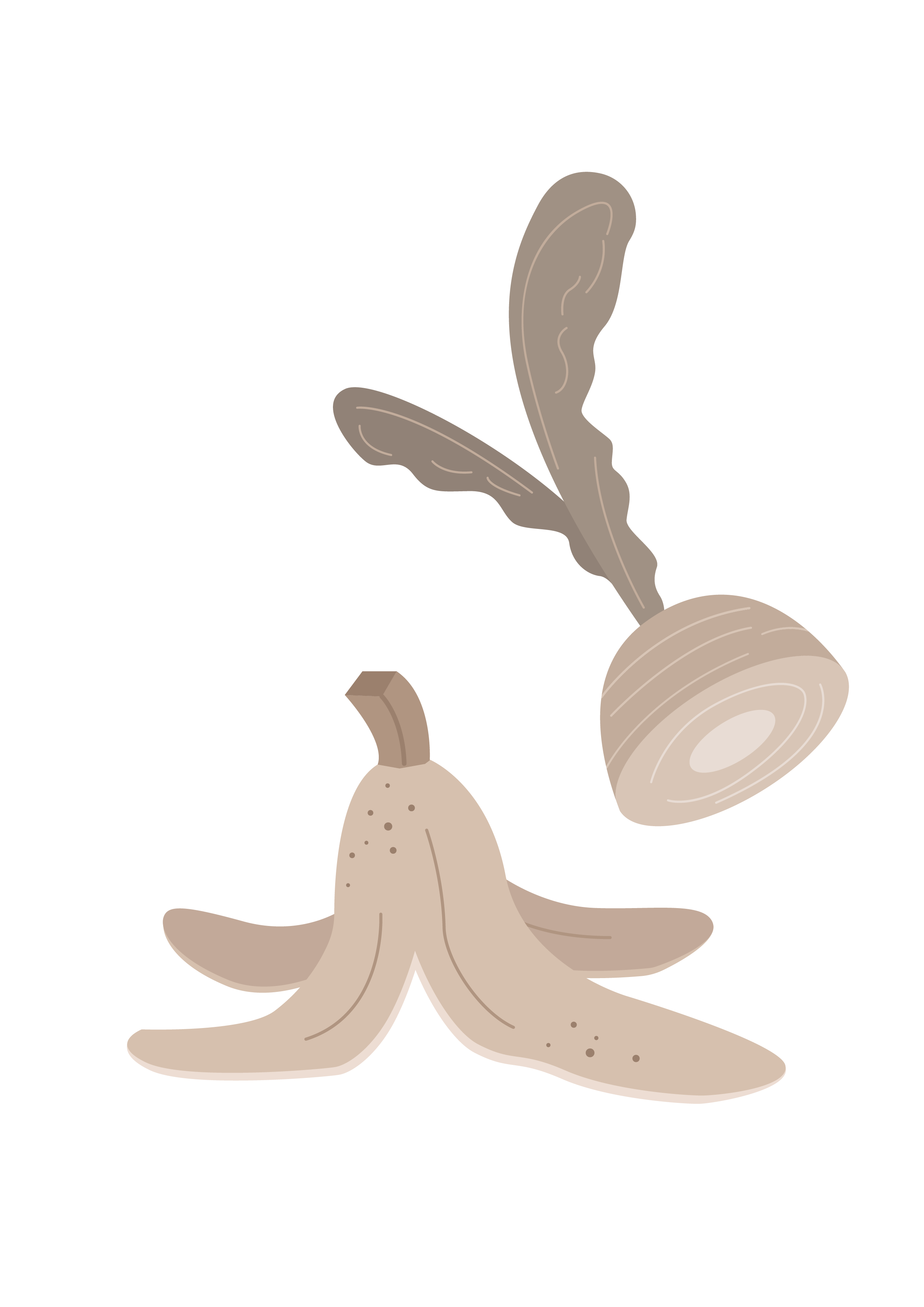 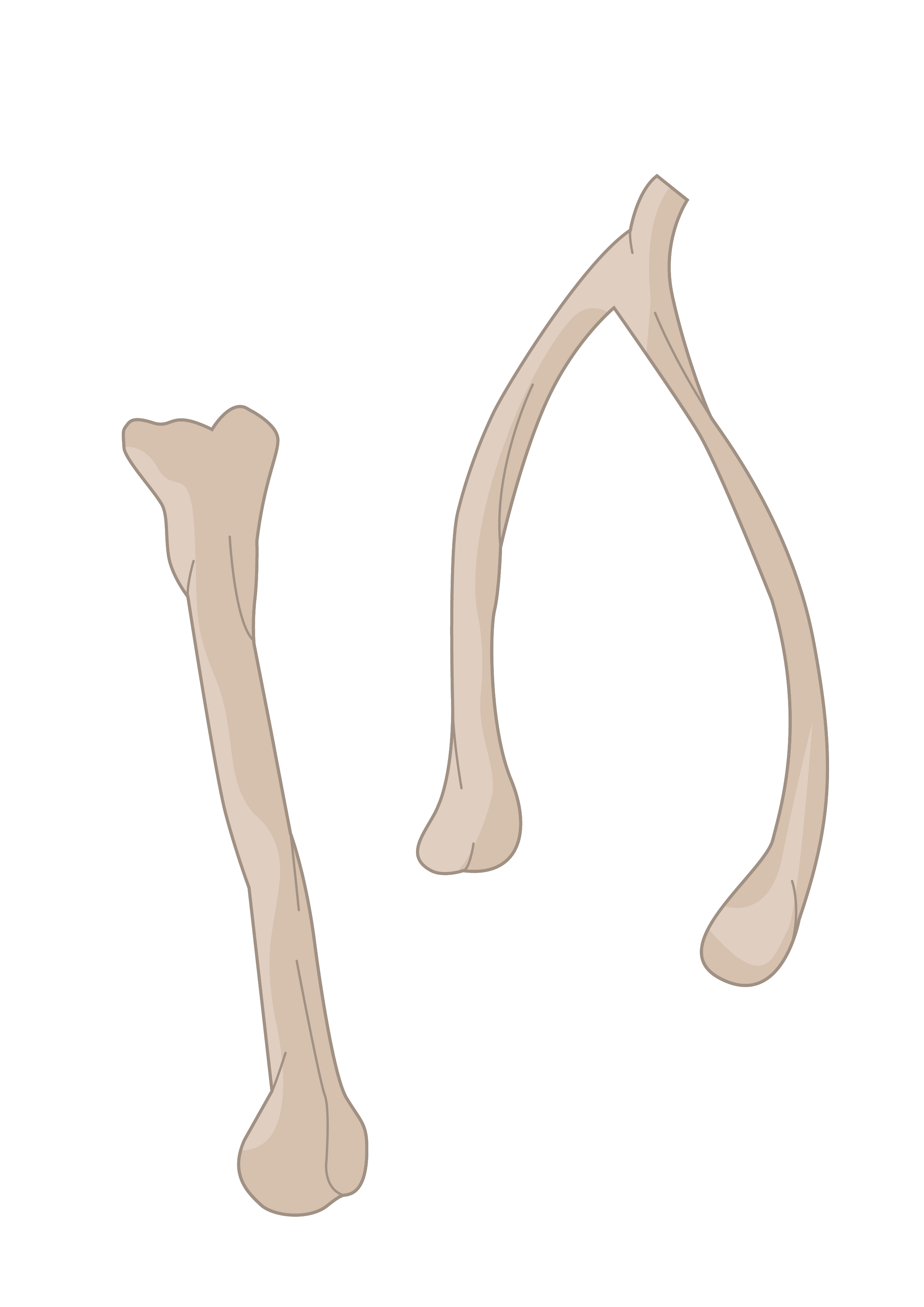 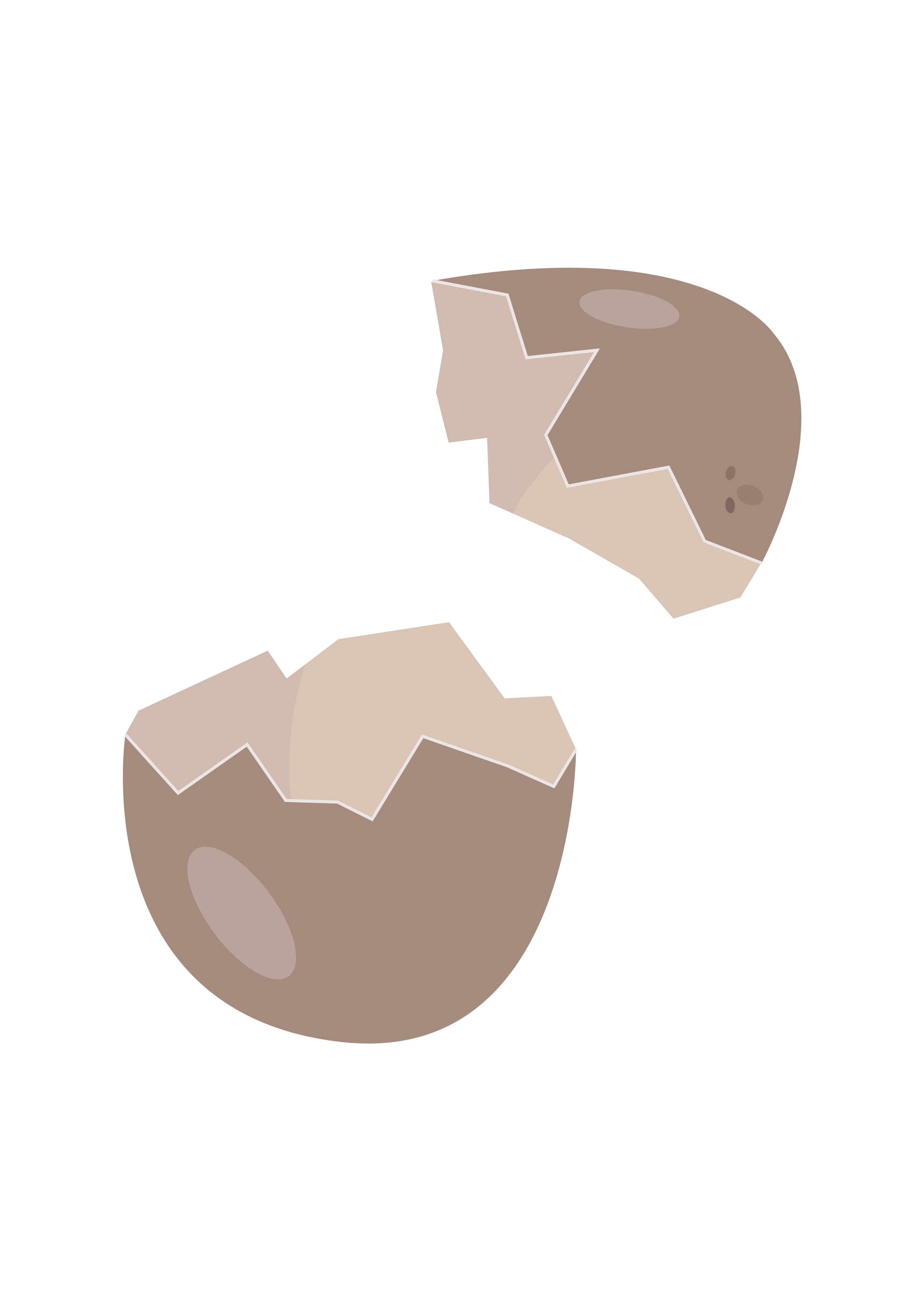 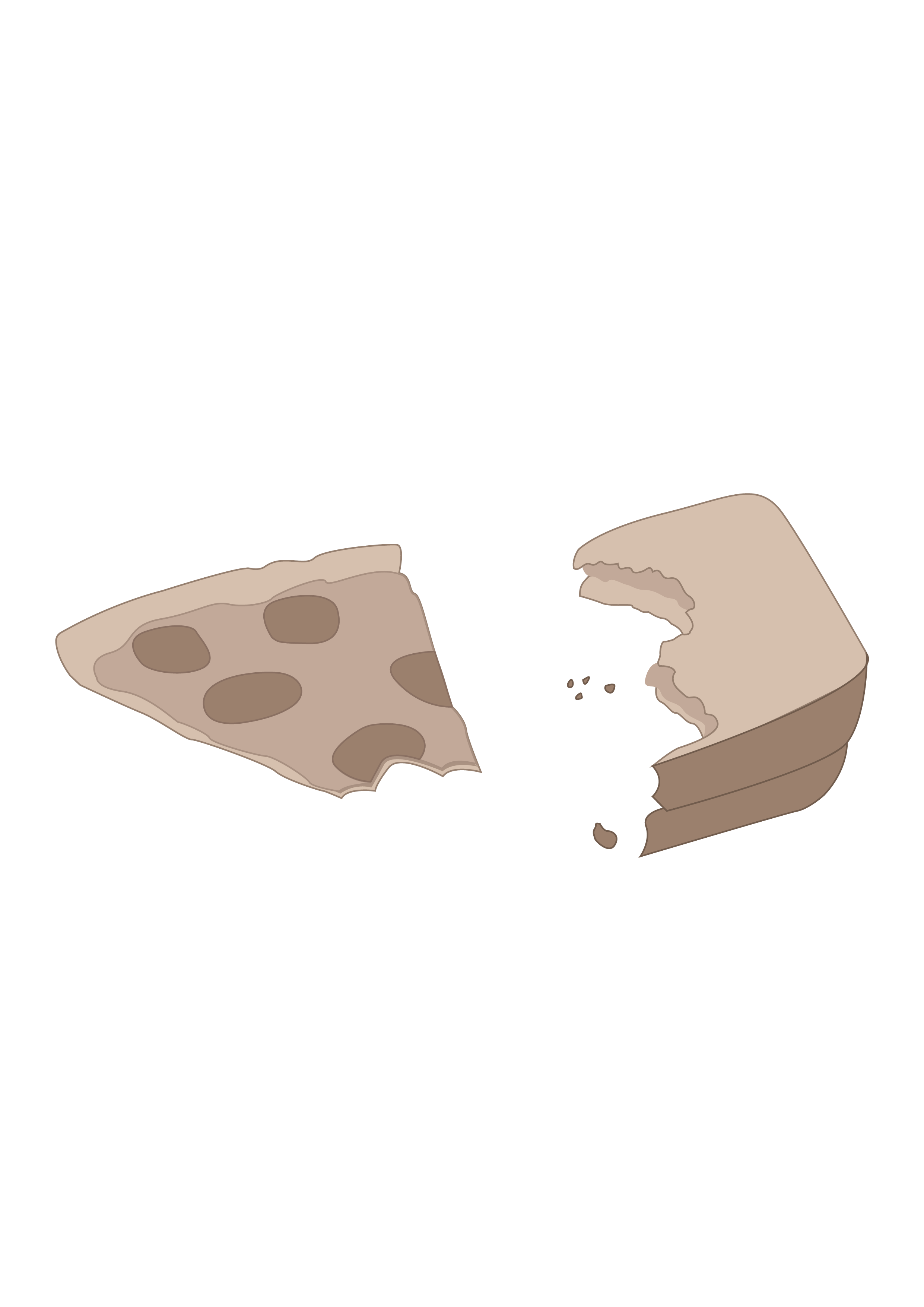 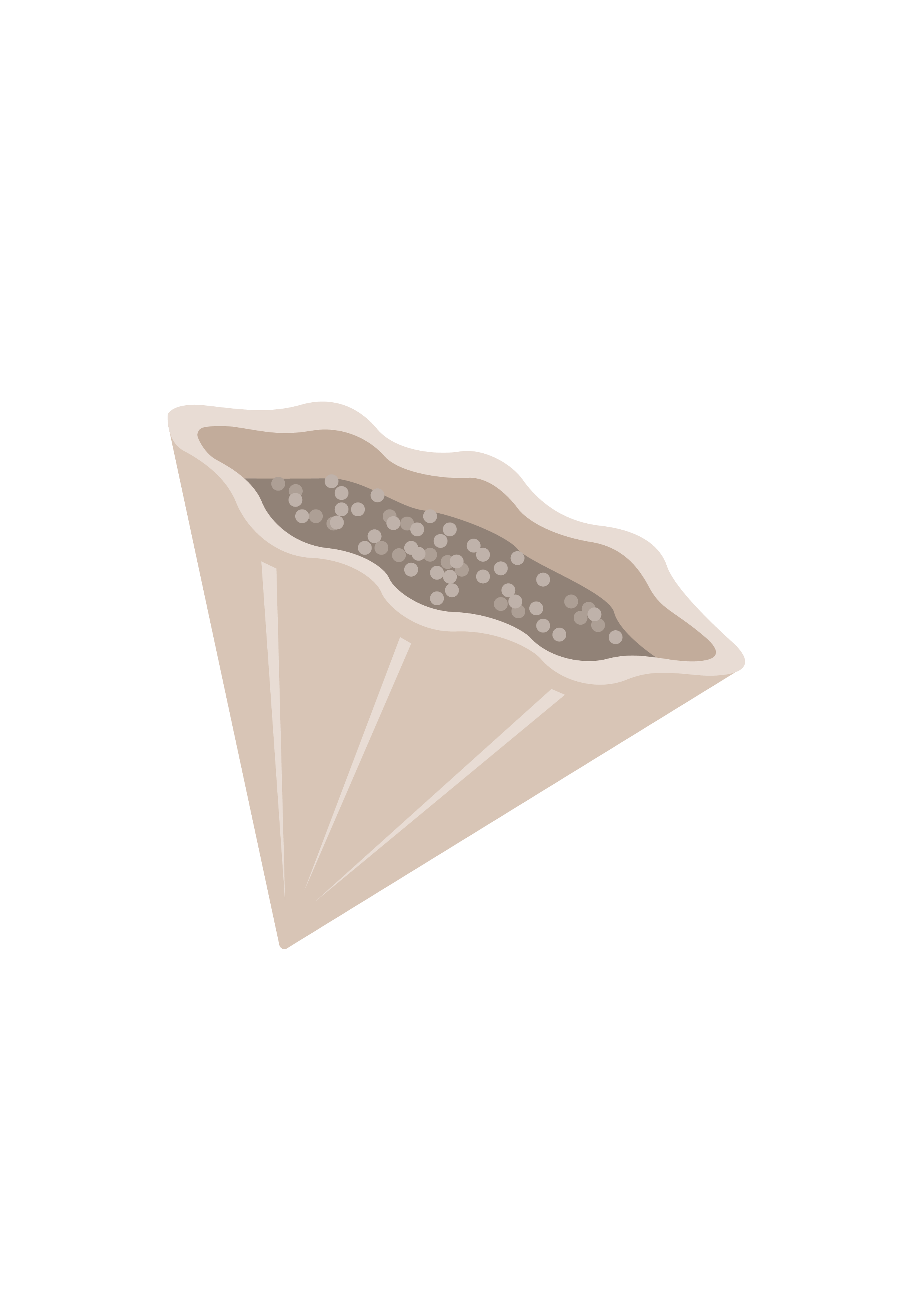 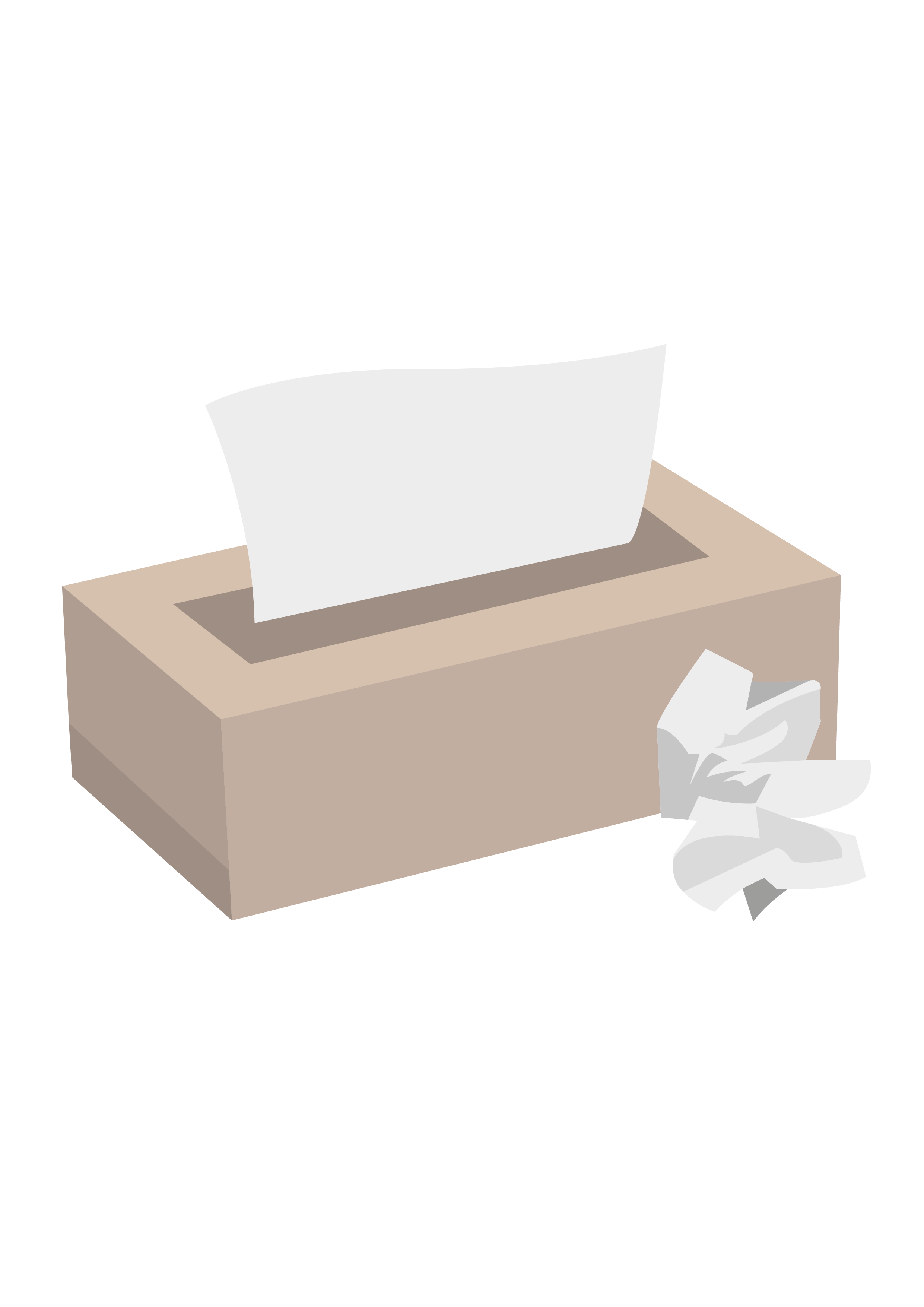 Pictogrammes - Compost
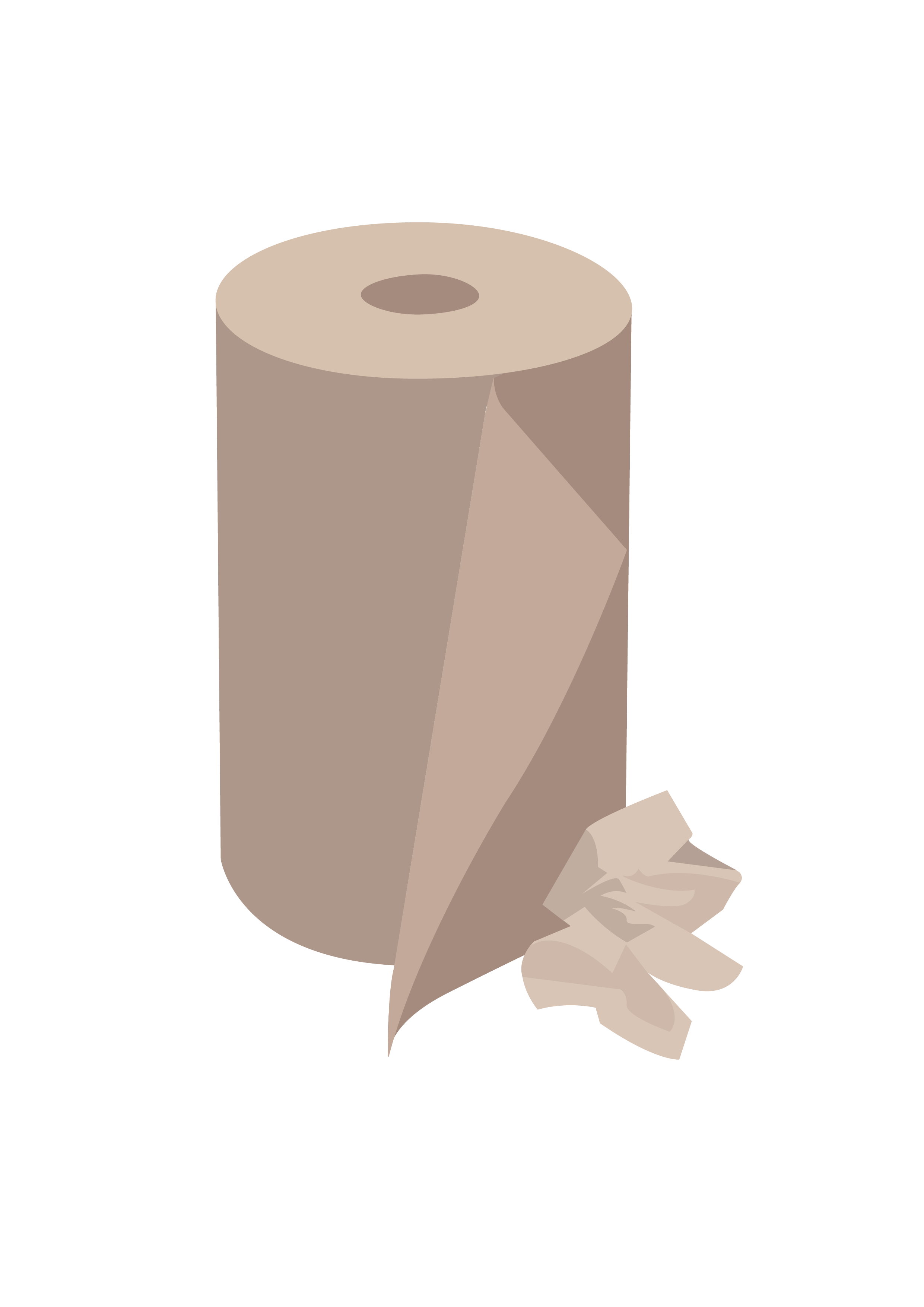 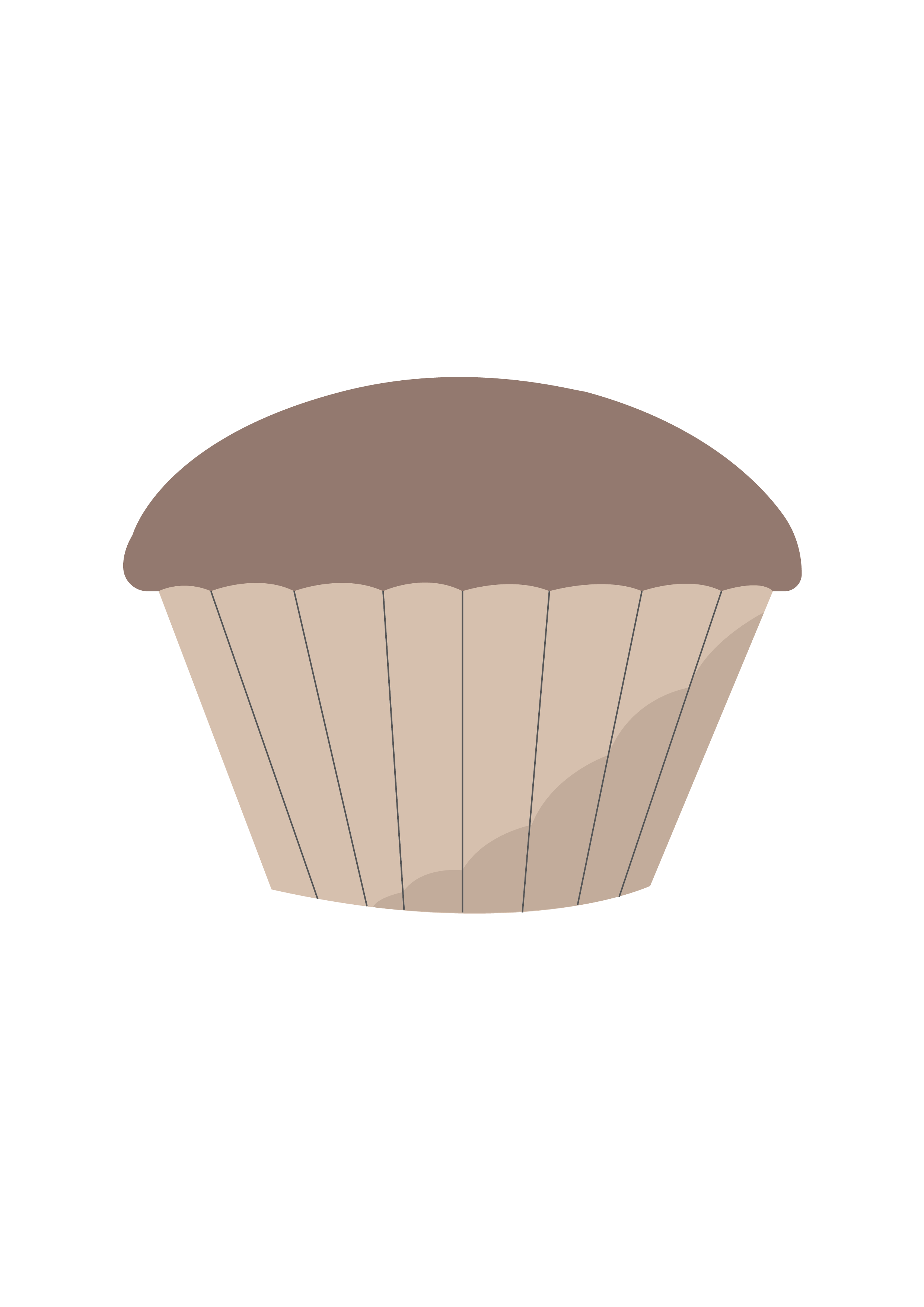 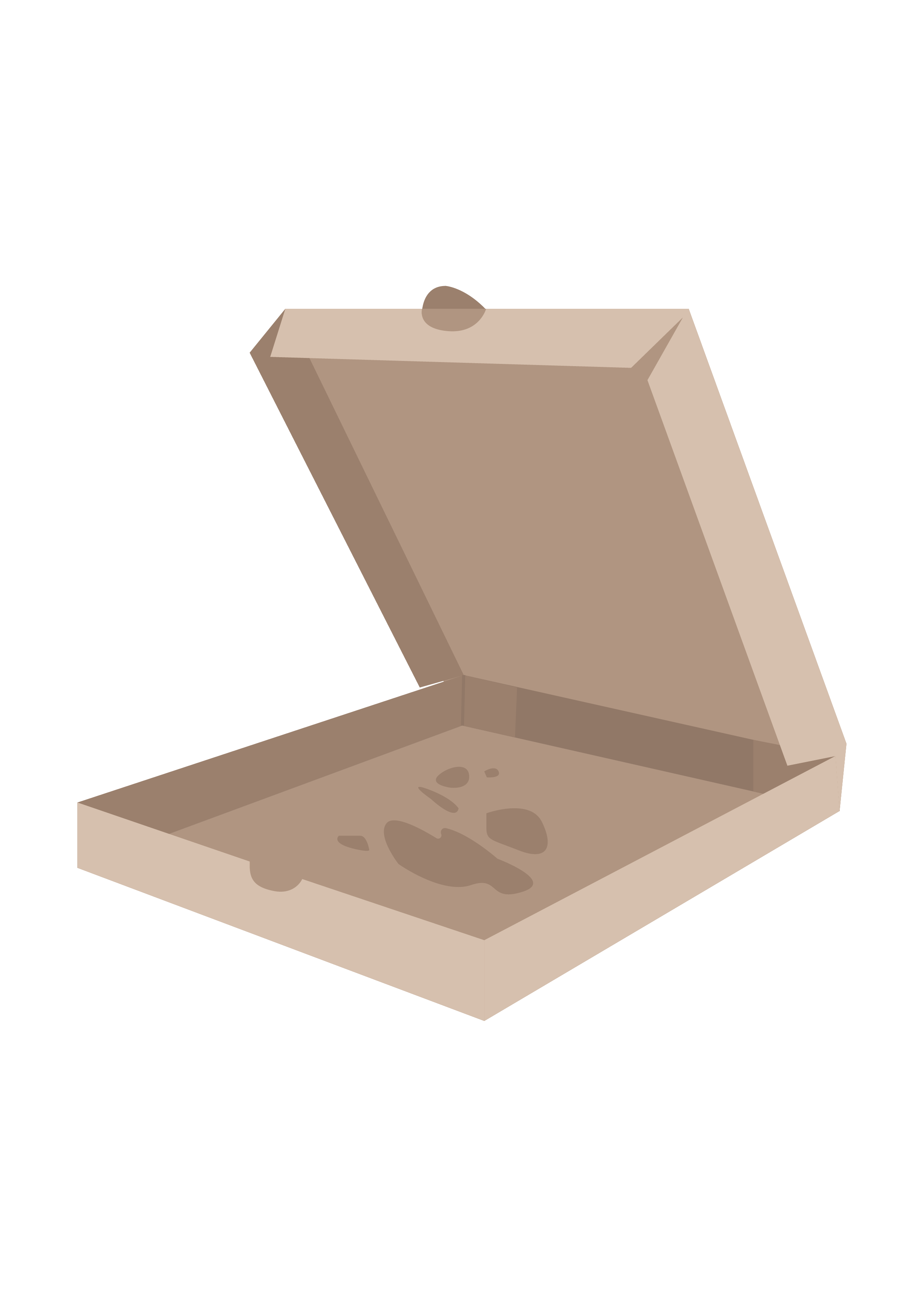 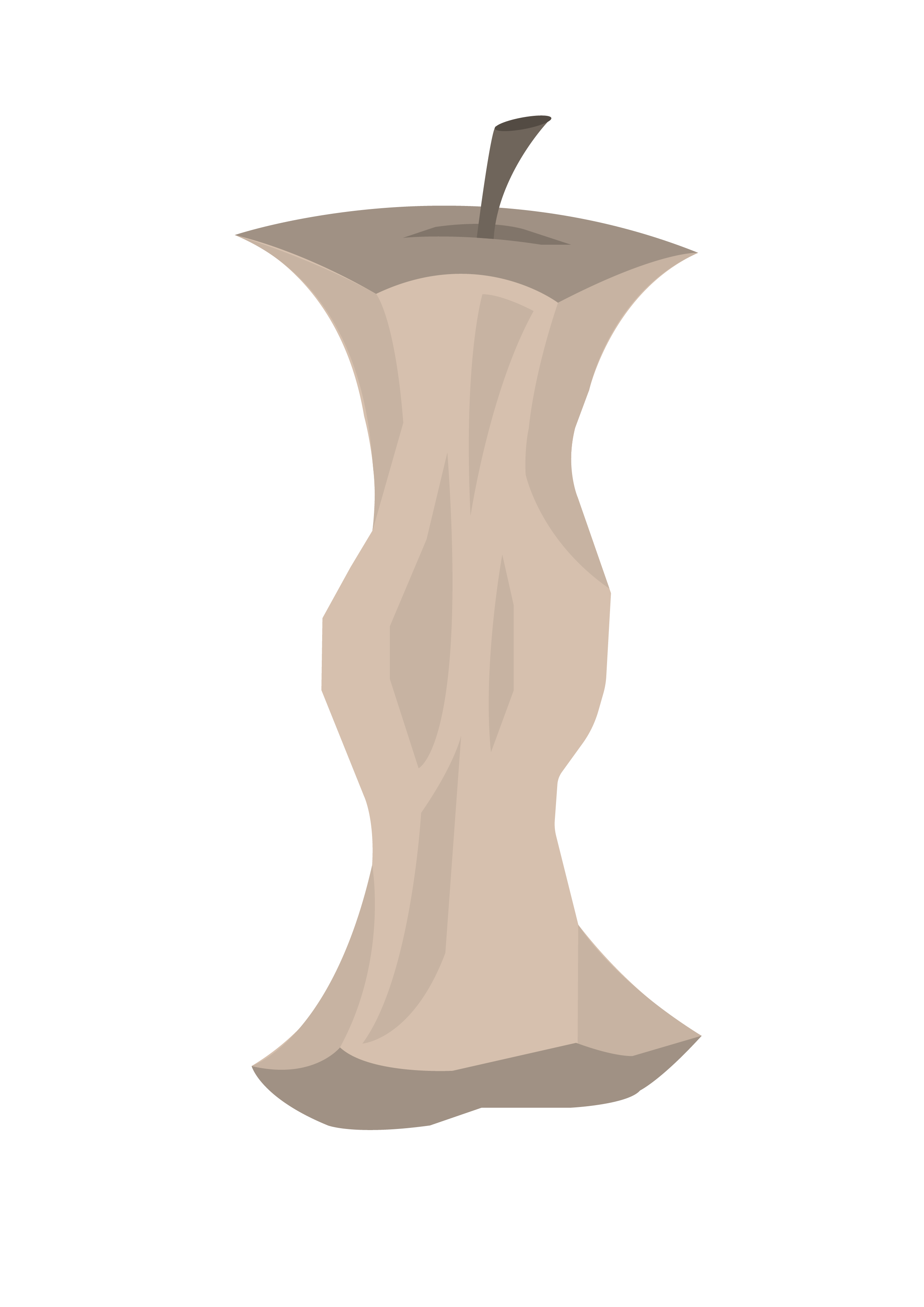 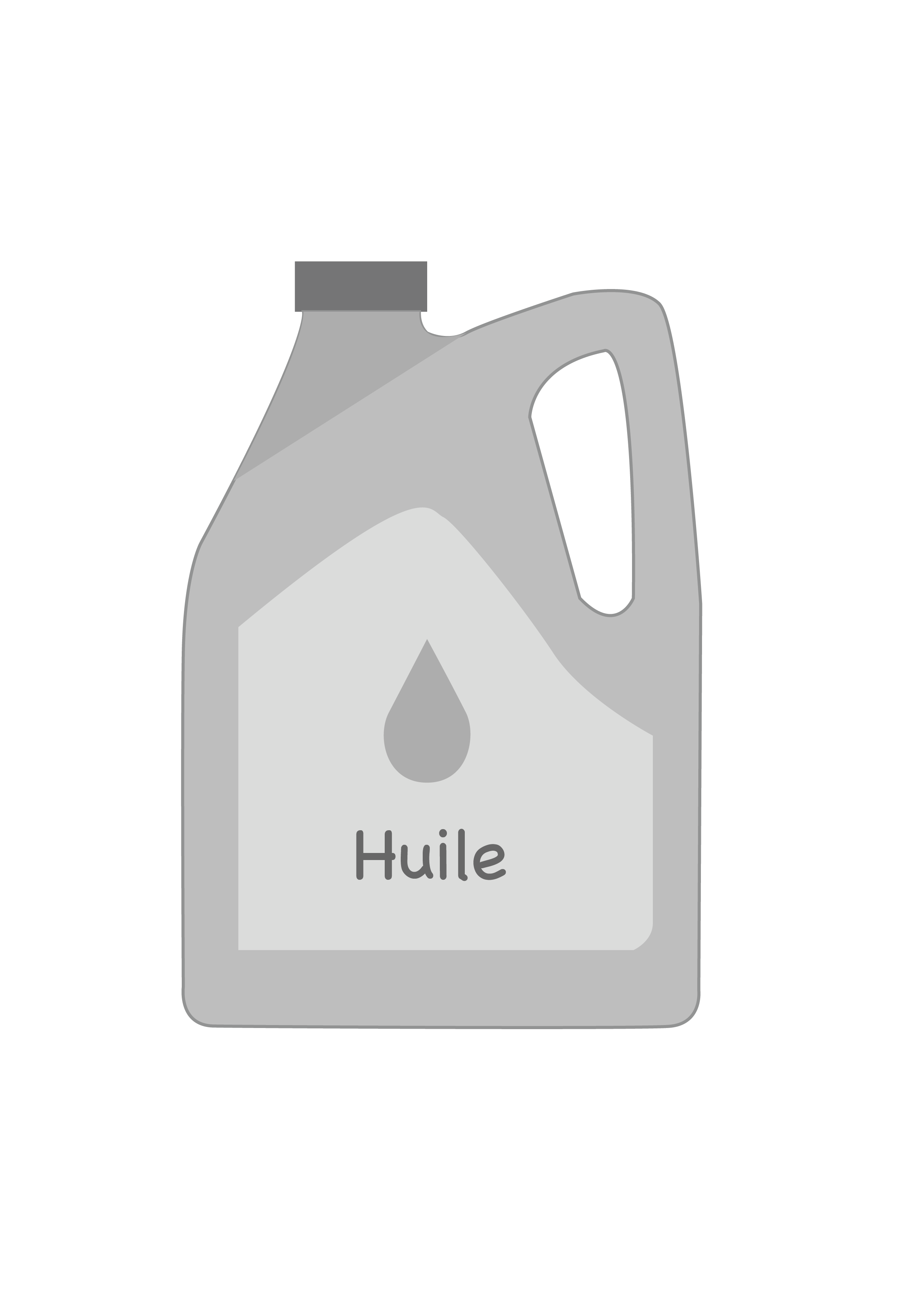 Pictogrammes - Écocentre
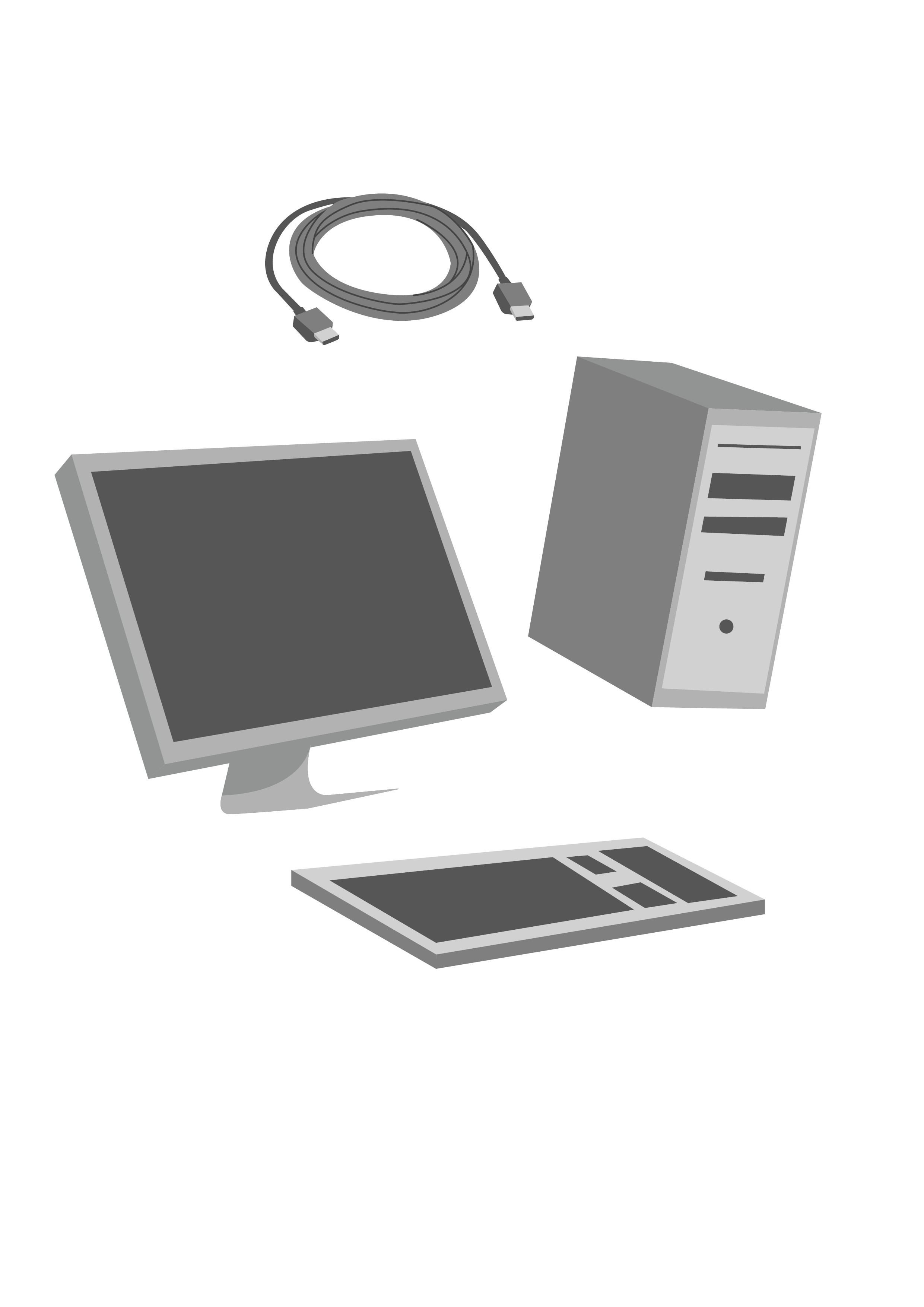 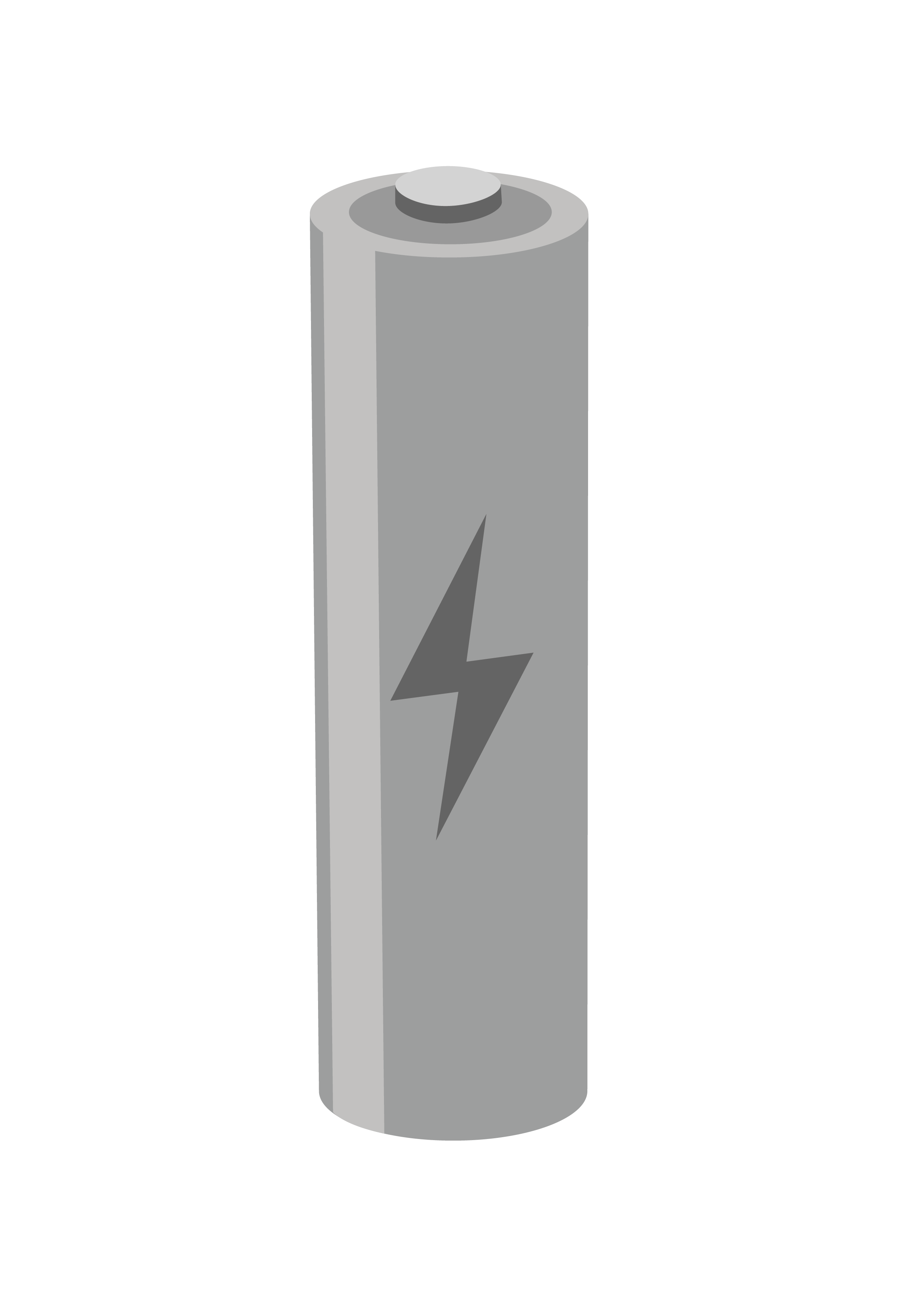 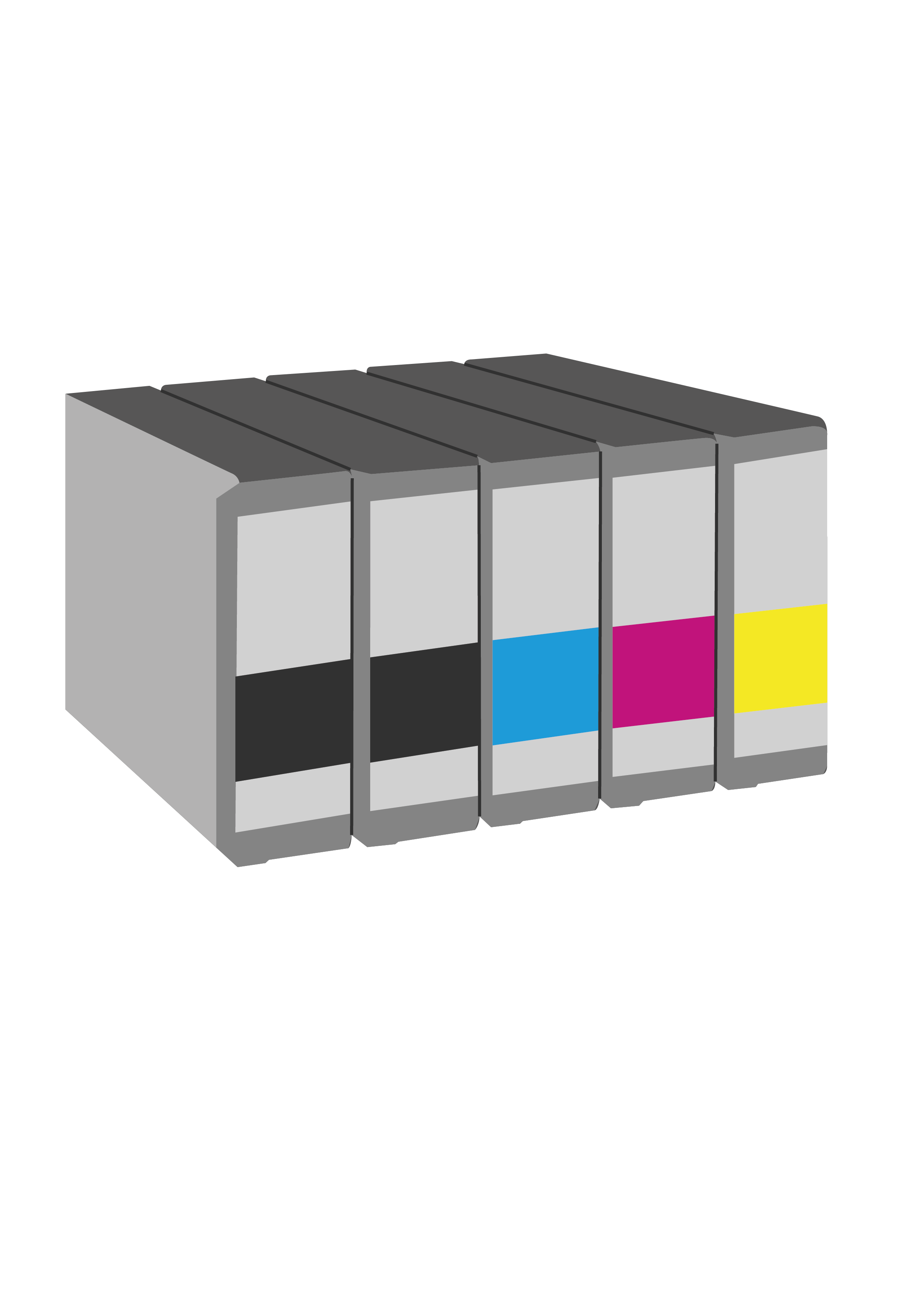 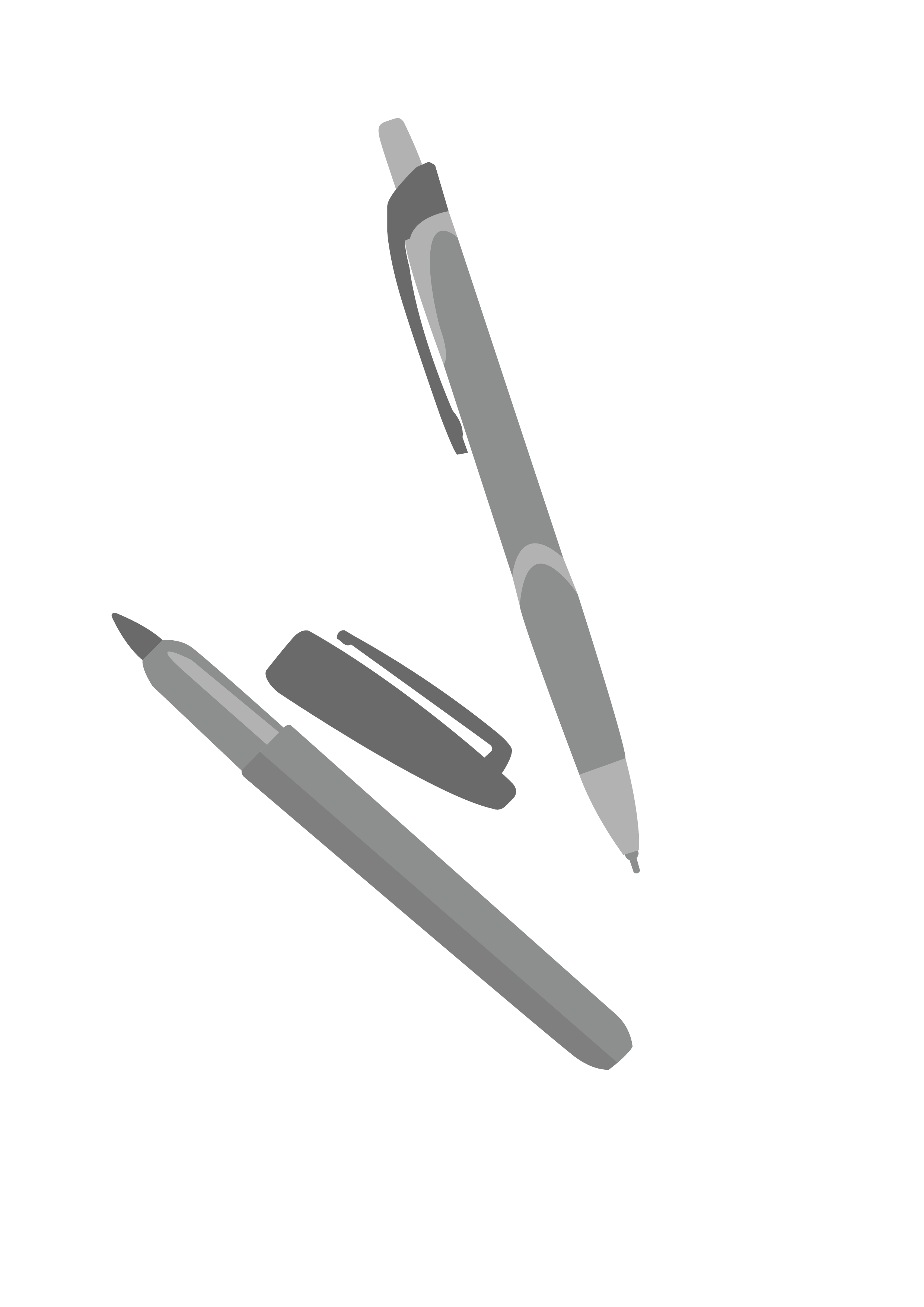 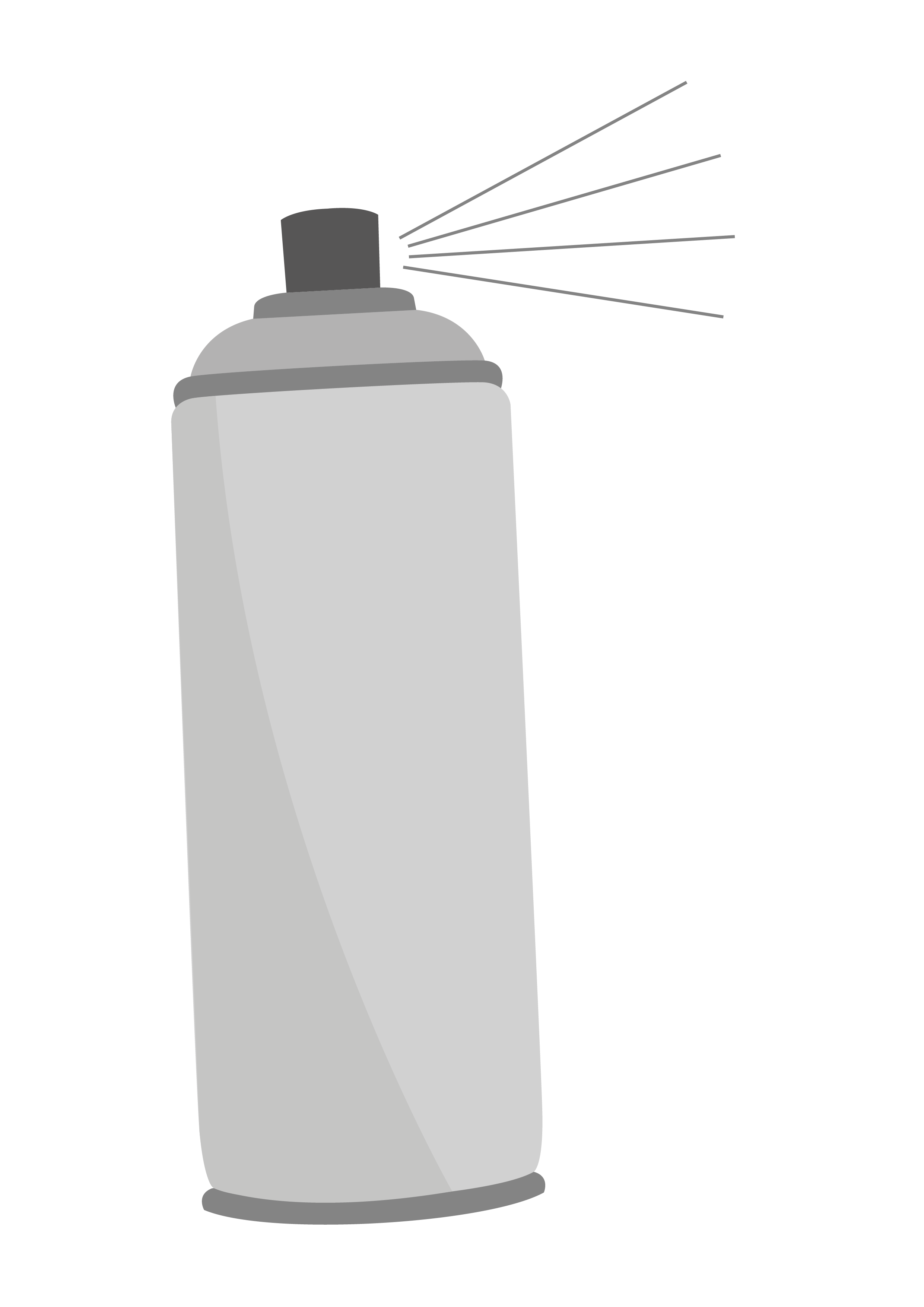 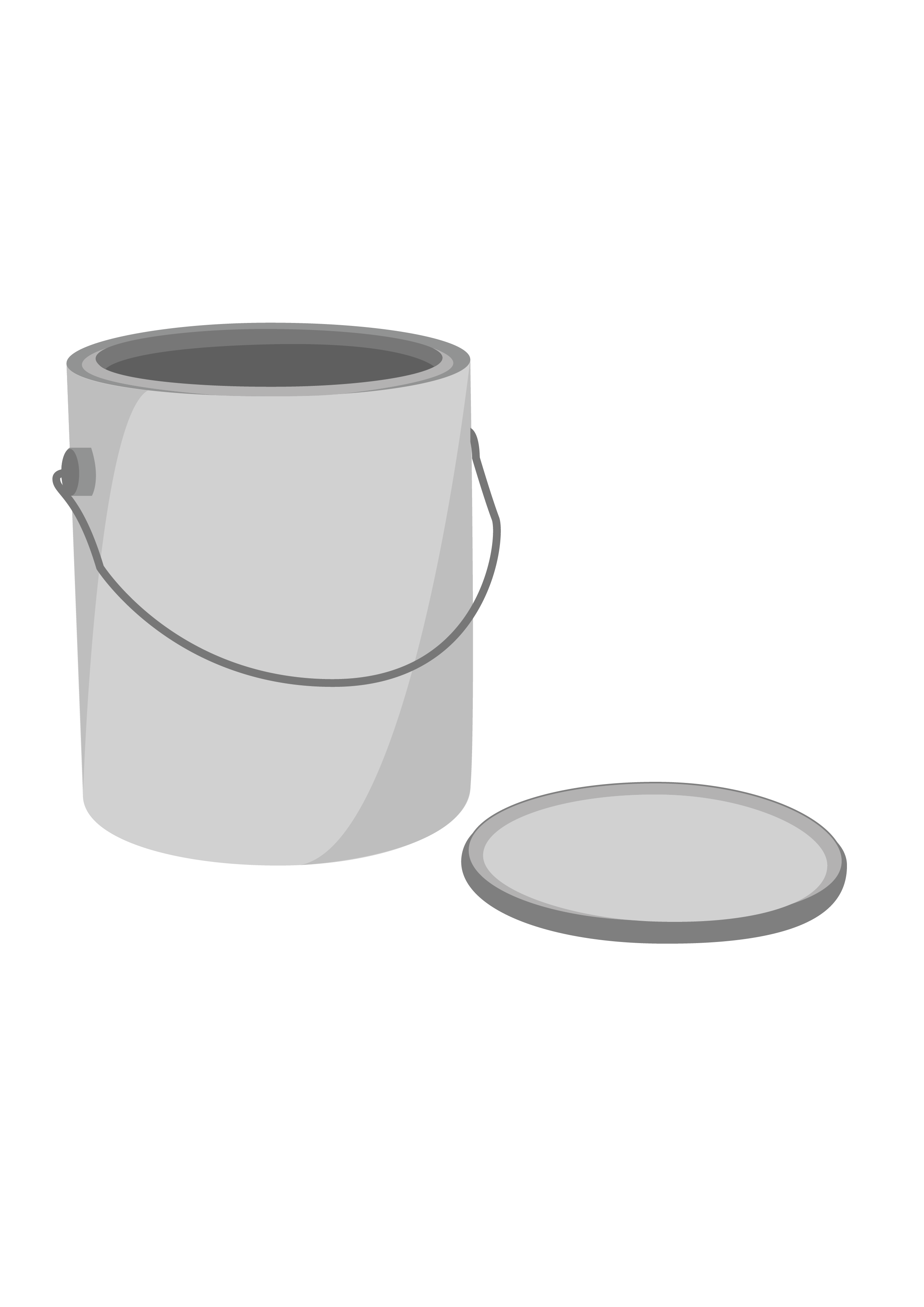 Pictogrammes – Autres matières
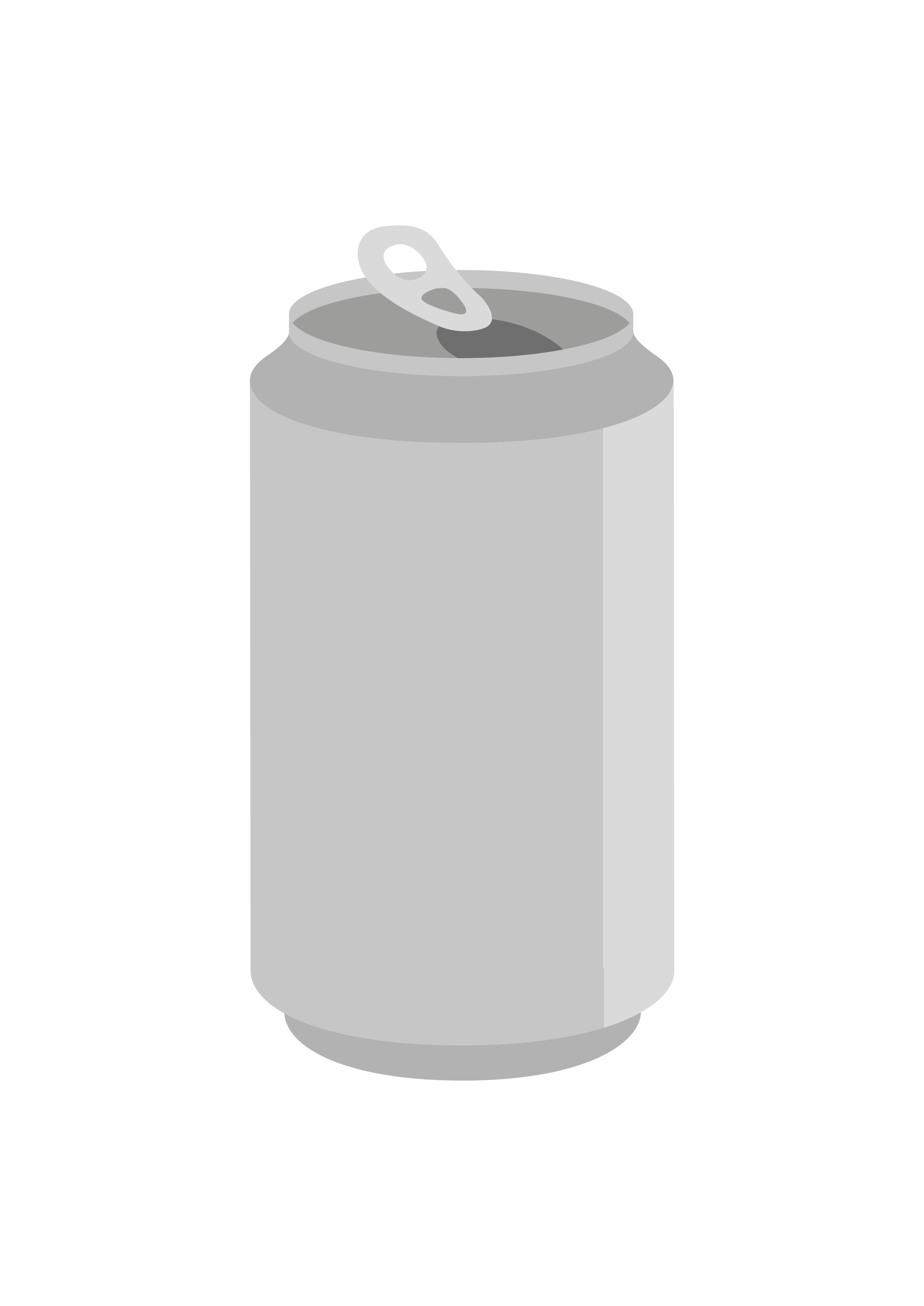 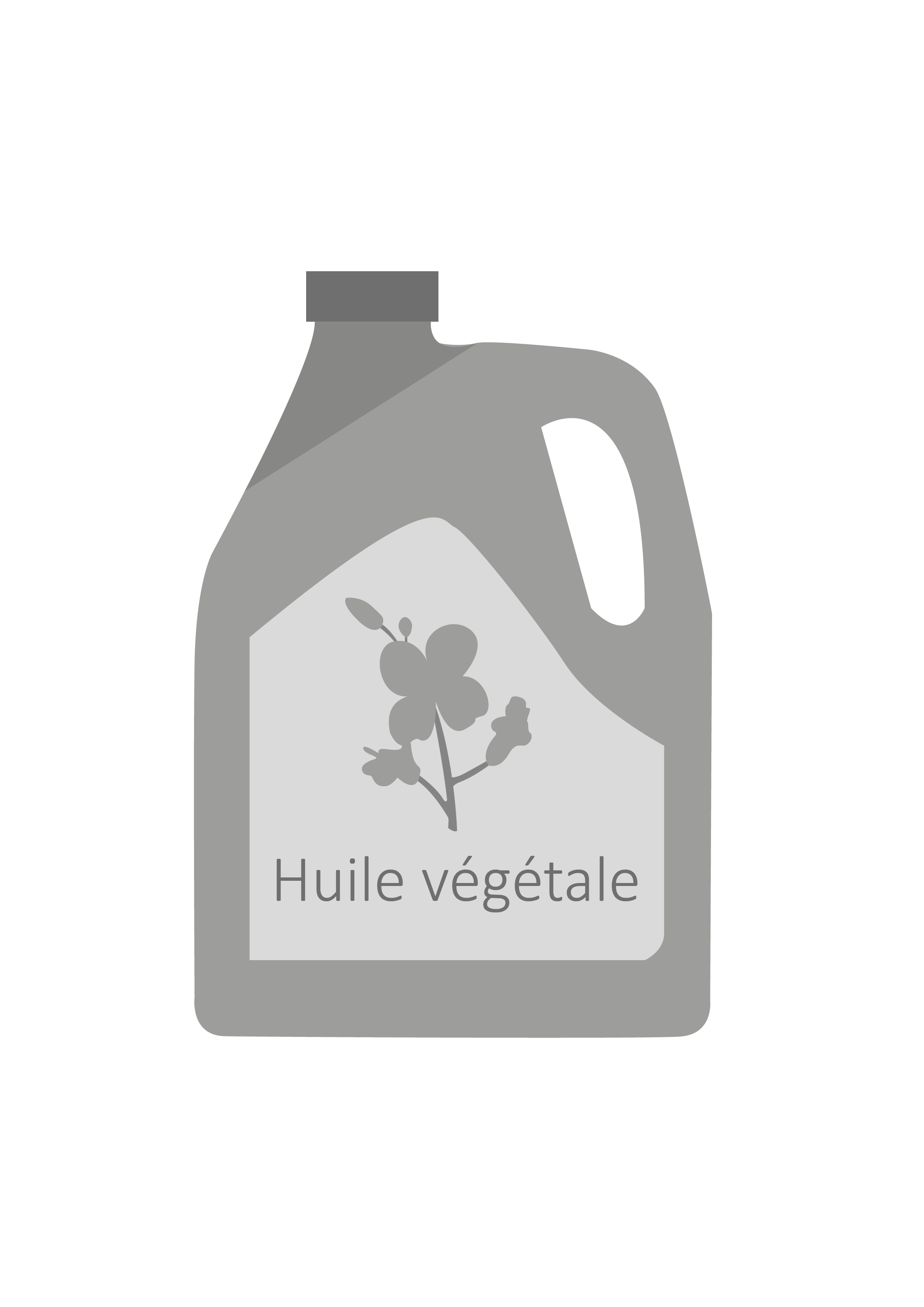